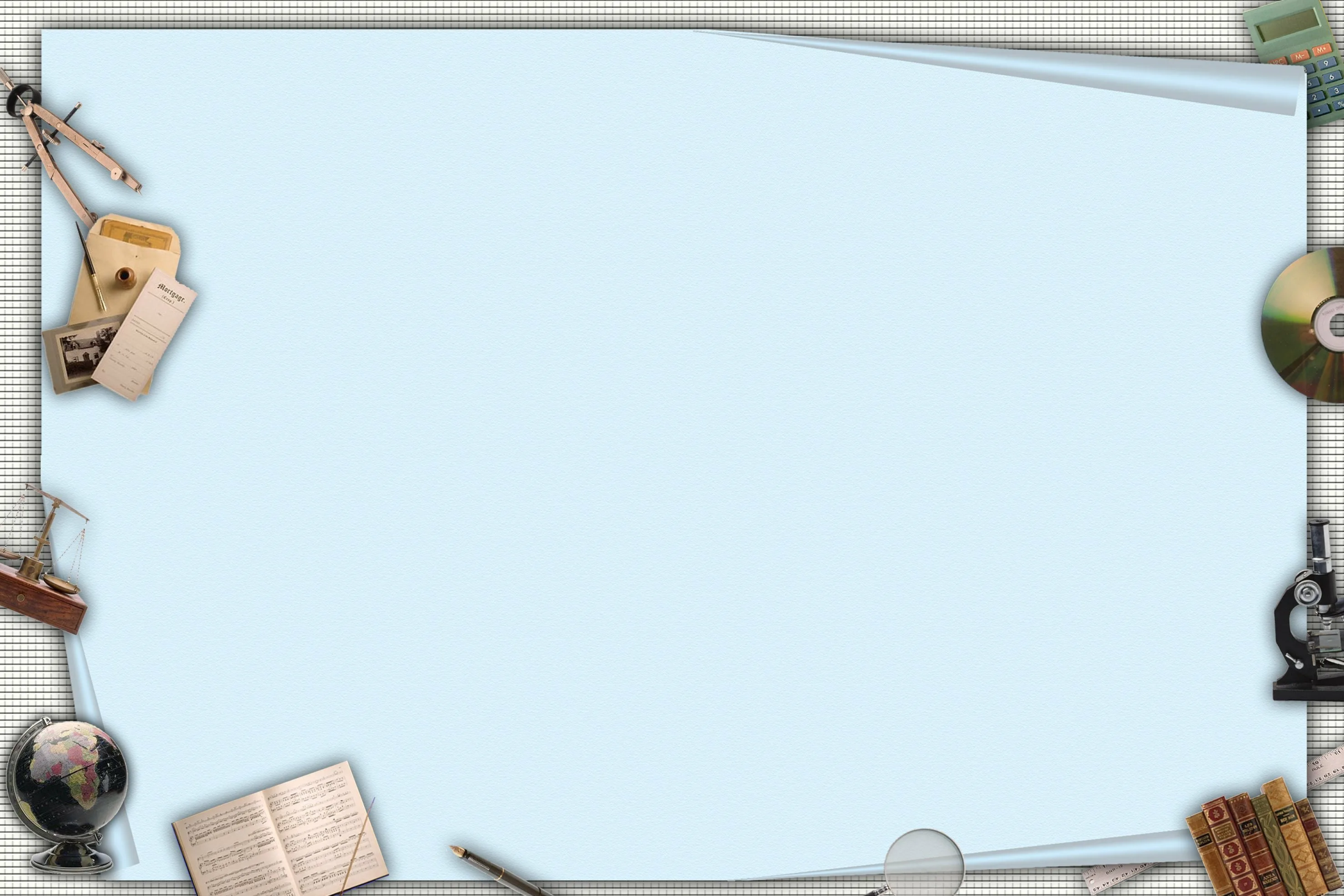 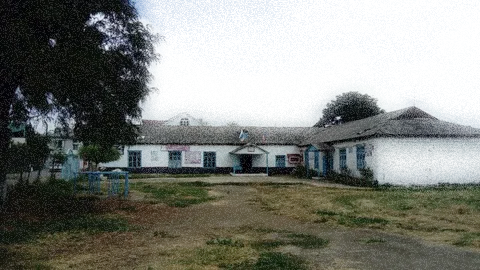 Методическая работа в МКОУ «Саидкентская СОШ»
Методическая работа в МКОУ «Касумкентская СОШ №2»
Заместитель директора по УВР 
Рагимханова З.М.
Заместитель директора по УВР Гаджибекова М.Д.
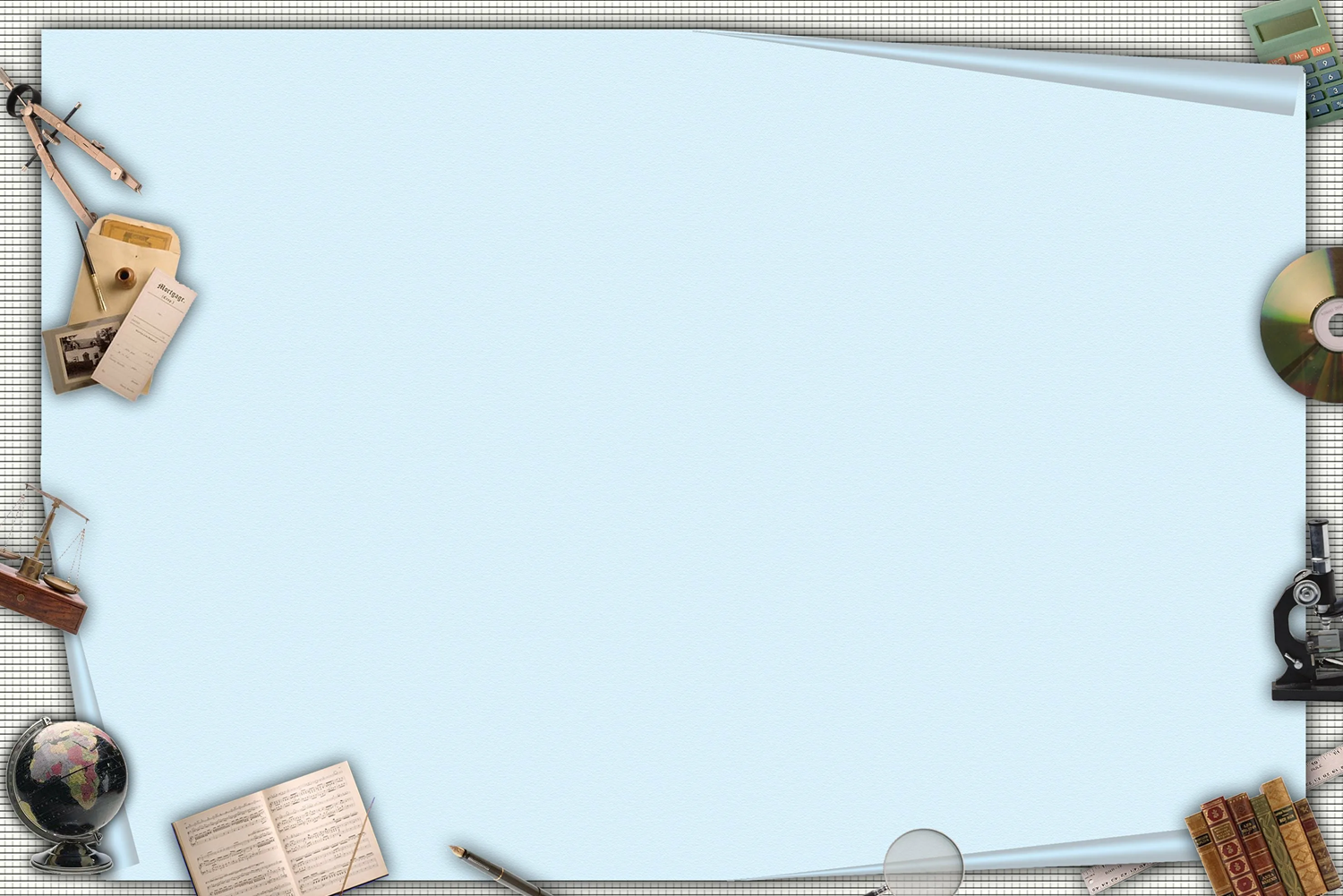 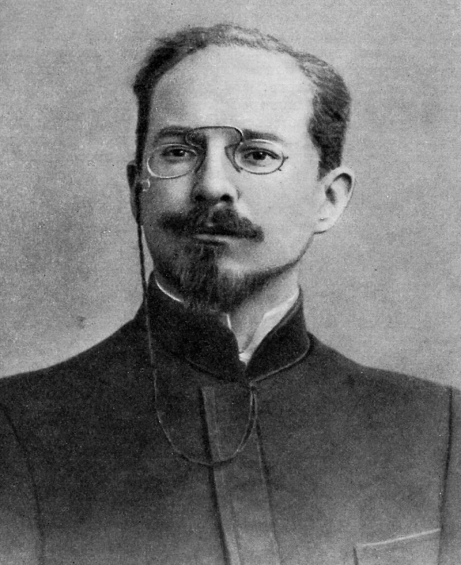 Педагог — это тот человек, который должен передать новому поколению все ценные накопления веков и не передать предрассудков, пороков и болезней.                 
                            
    (Анатолий Васильевич Луначарский)
Школа начинается с Учителя…
Учитель – это человек, который
учится всю жизнь, только в этом
случае он обретает право учить.
Лизинский В.М.
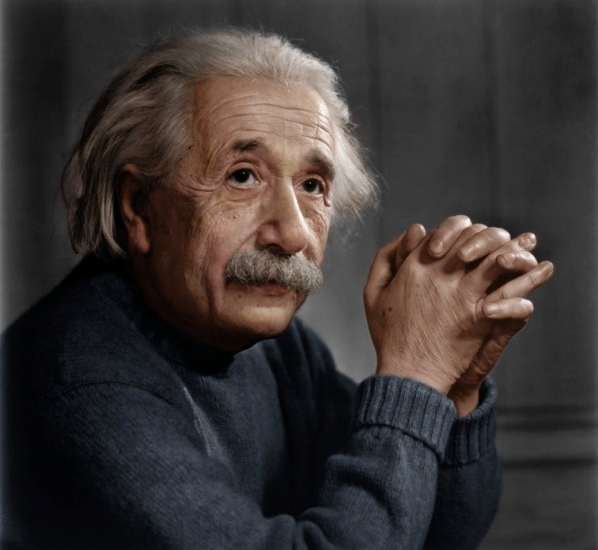 Целью школы должно быть воспитание гармоничной личности,
 а не специалиста ». 
                                         Альберт Энштейн
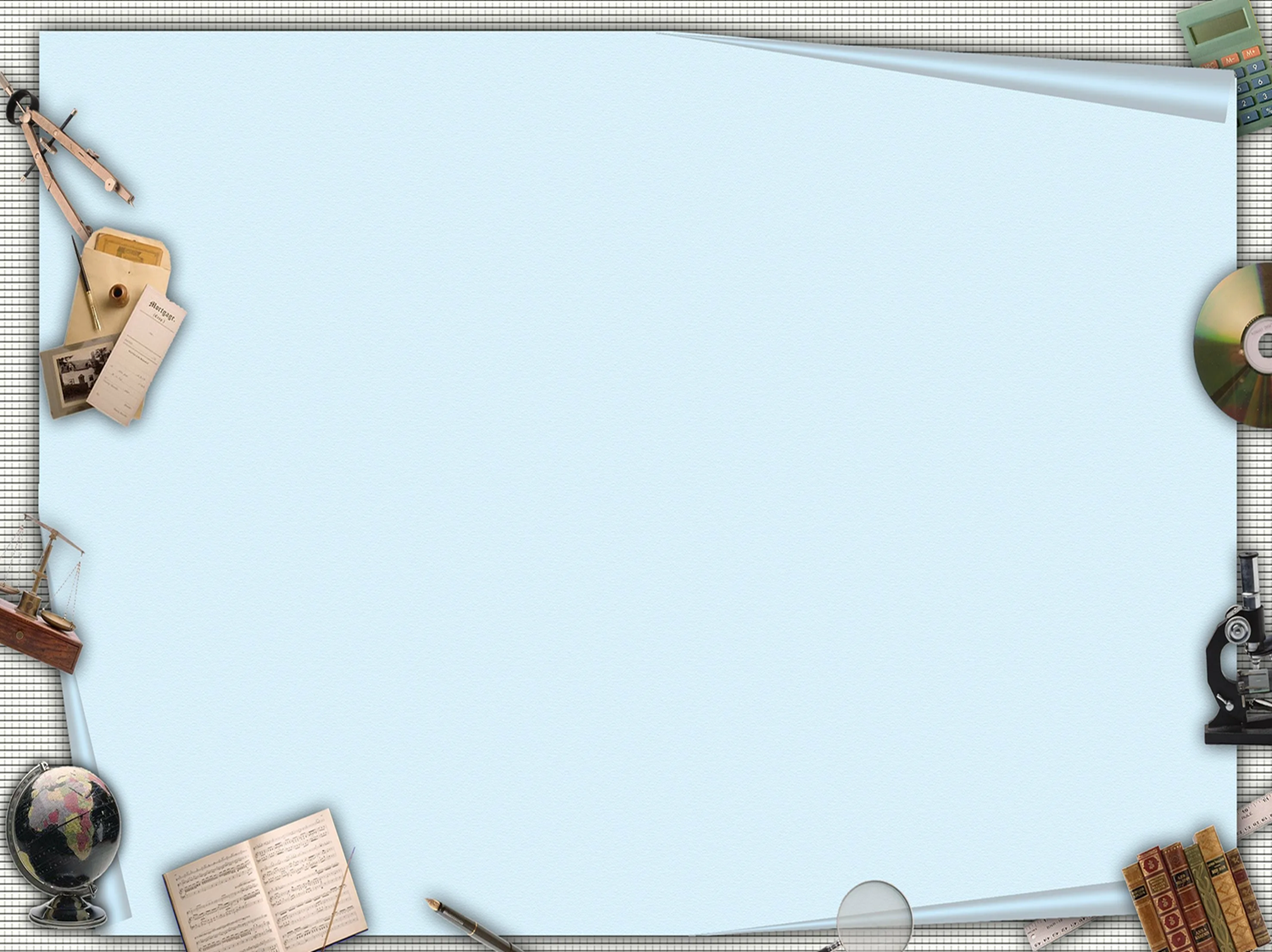 Общешкольная методическая тема
«Создание условий для обеспечения позитивной динамики школы путём применения современных педагогических и информационных технологий в рамках ФГОС и обновленных ФГОС НОО,ООО и СОО».
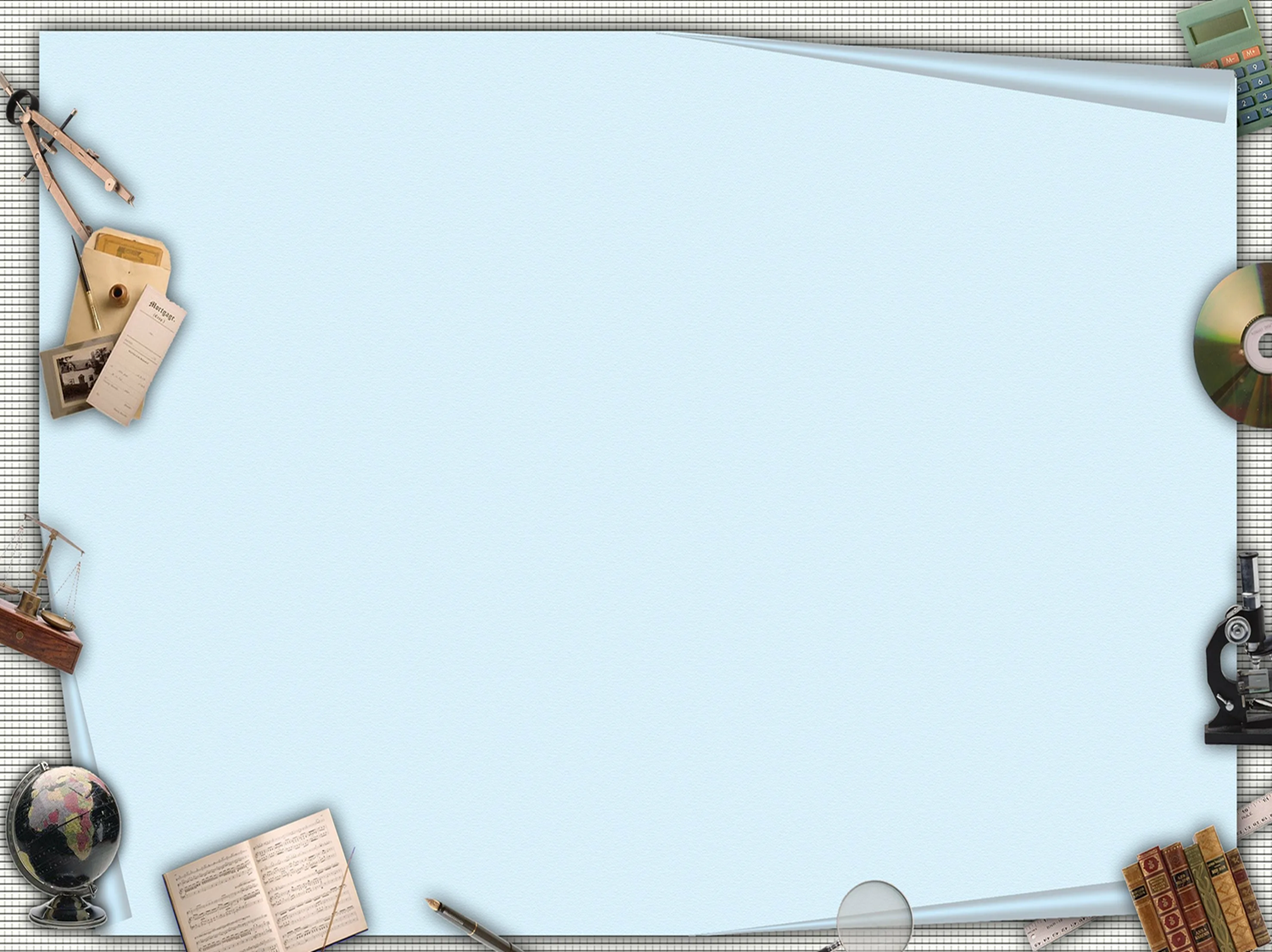 Цель методической работы
повышение качества образования через непрерывное развитие учительского потенциала, повышение уровня профессионального мастерства и профессиональной компетентности педагогов для успешной реализации обновлённых ФГОС и воспитания личности, подготовленной к жизни в высокотехнологичном, конкурентном мире, освоение педагогами инновационных технологий обучения.
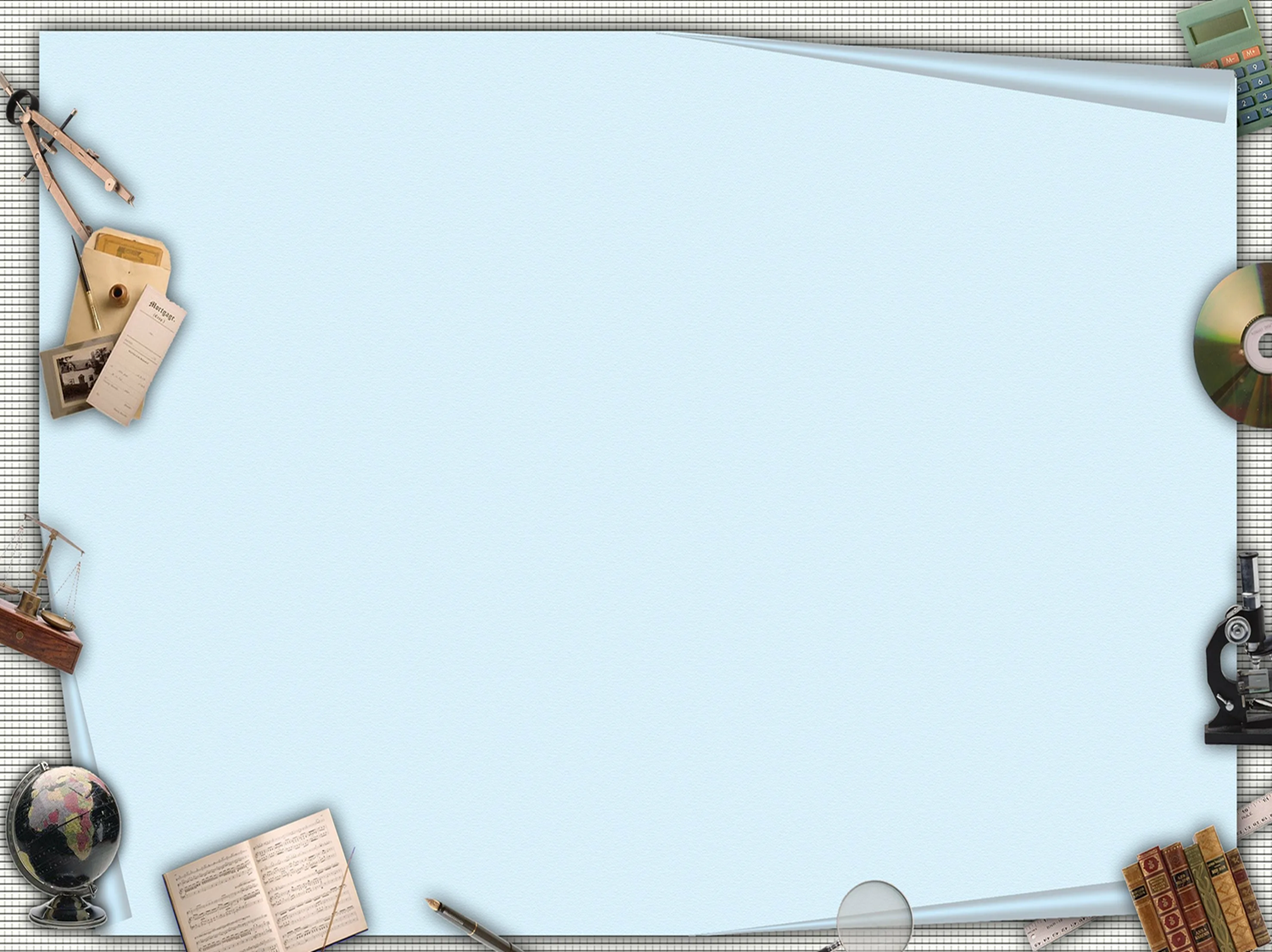 ЗАДАЧИ 
МЕТОДИЧЕСКОЙ РАБОТЫ
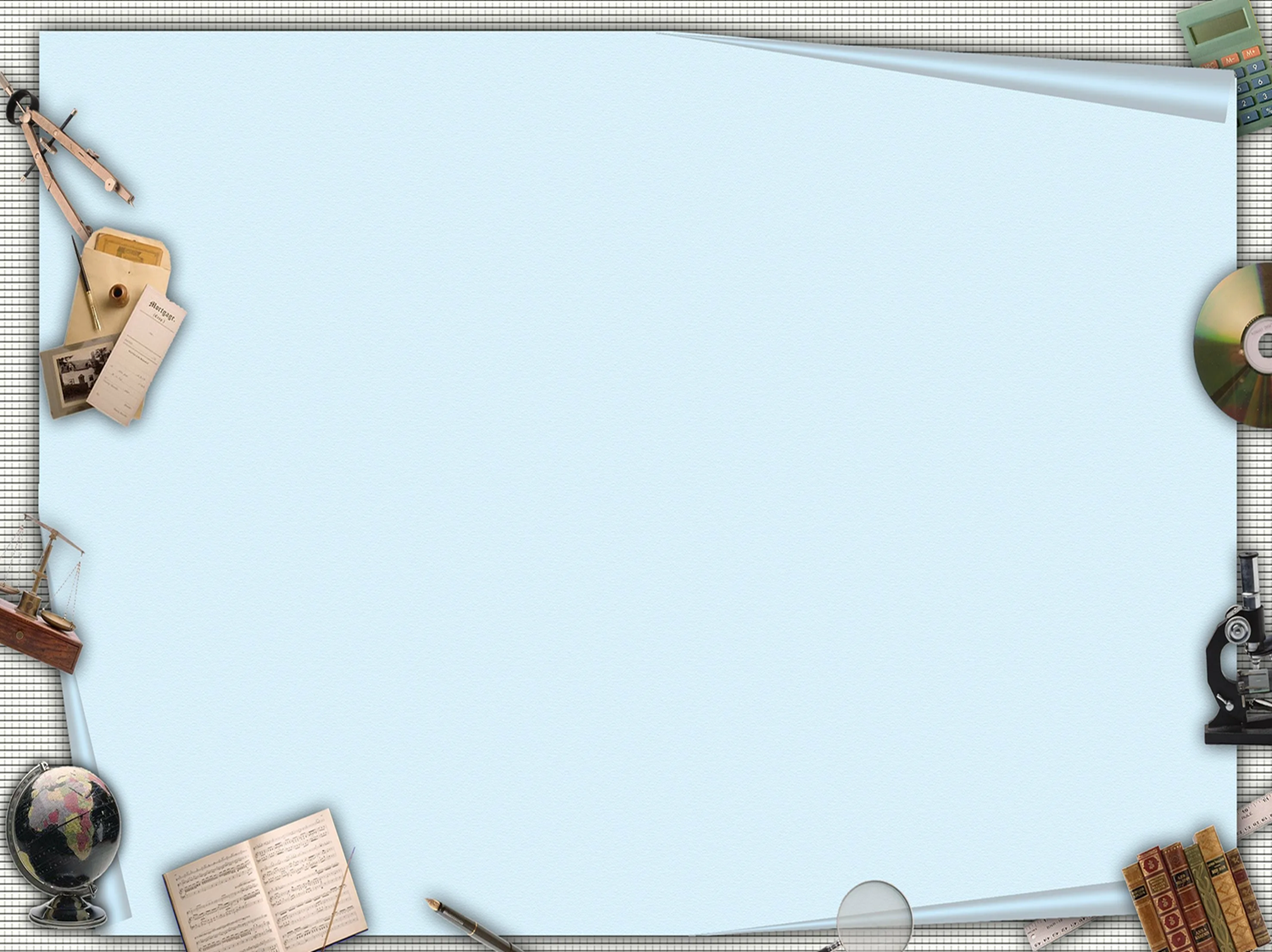 Совершенствовать условия для реализации ФГОС начального образования (НОО - обновлённое содержание) и ФГОС основного общего образования (ООО – обновлённое содержание), совершенствовать качество обученности выпускников на ступени среднего общего образования (СОО). 

Создавать условия (организационно-управленческие, методические, педагогические) для обновления основных образовательных программ НОО, ООО и СОО образовательного учреждения, включающих три группы требований, в соответствии с Федеральным государственным стандартом нового поколения. 

Совершенствовать методический уровень педагогов в овладении новыми педагогическими технологиями (НСУР–   национальная система учительского роста).
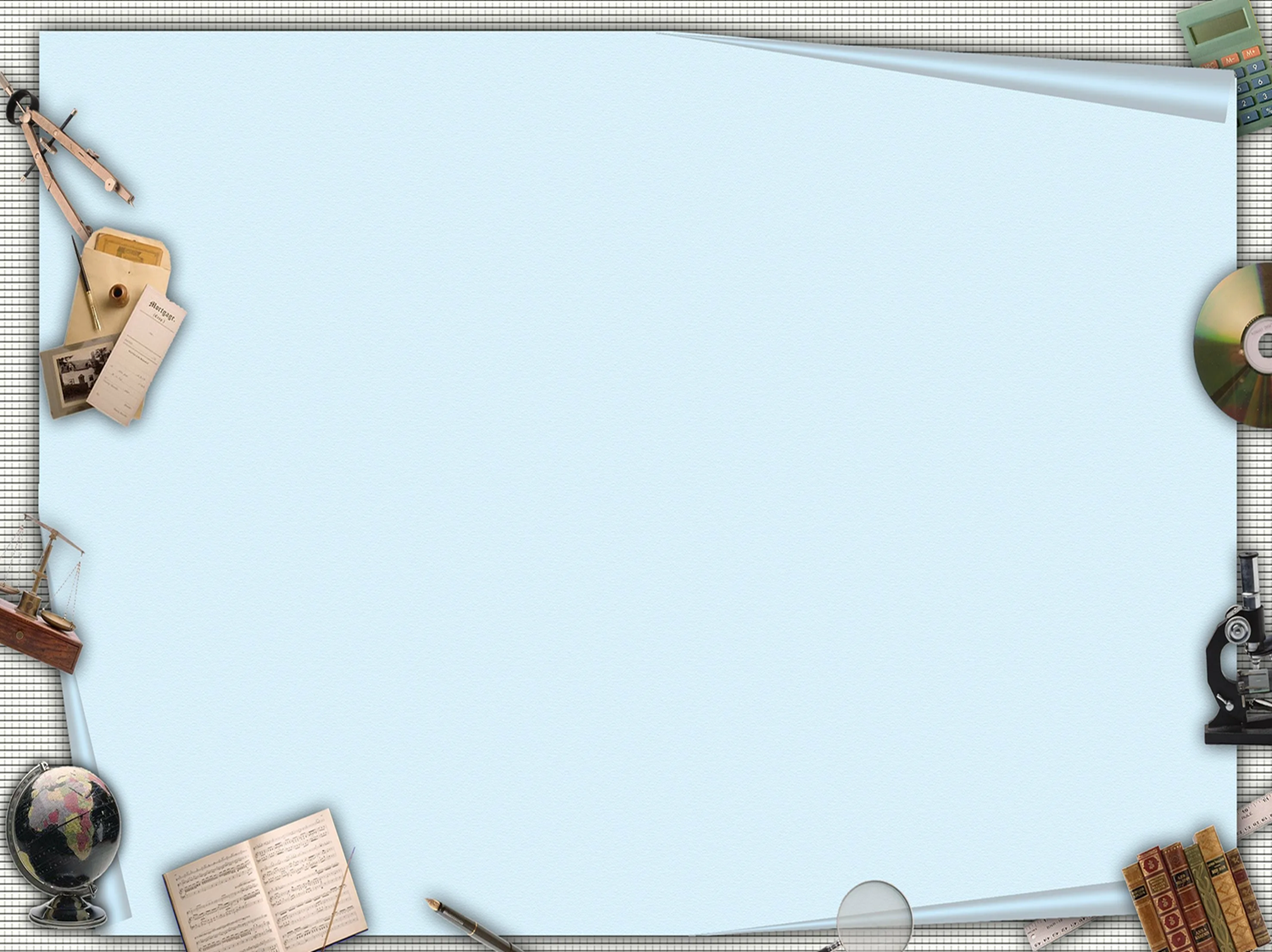 4. Активизировать работу по выявлению и обобщению, распространению передового педагогического опыта творчески работающих педагогов. 

5. Совершенствовать систему мониторинга и диагностики успешности образования, уровня профессиональной компетентности и методической подготовки педагогов. 

6. Создавать условия для самореализации учащихся в образовательной деятельности и развития ключевых компетенций учащихся на основе использования современных педагогических технологий и методов активного обучения.
 
7. Развивать и совершенствовать систему работы с детьми, имеющими повышенные интеллектуальные способности.
НАЛИЧИЕ НОРМАТИВНОЙ БАЗЫ 
ПО МЕТОДИЧЕСКОЙ РАБОТЕ
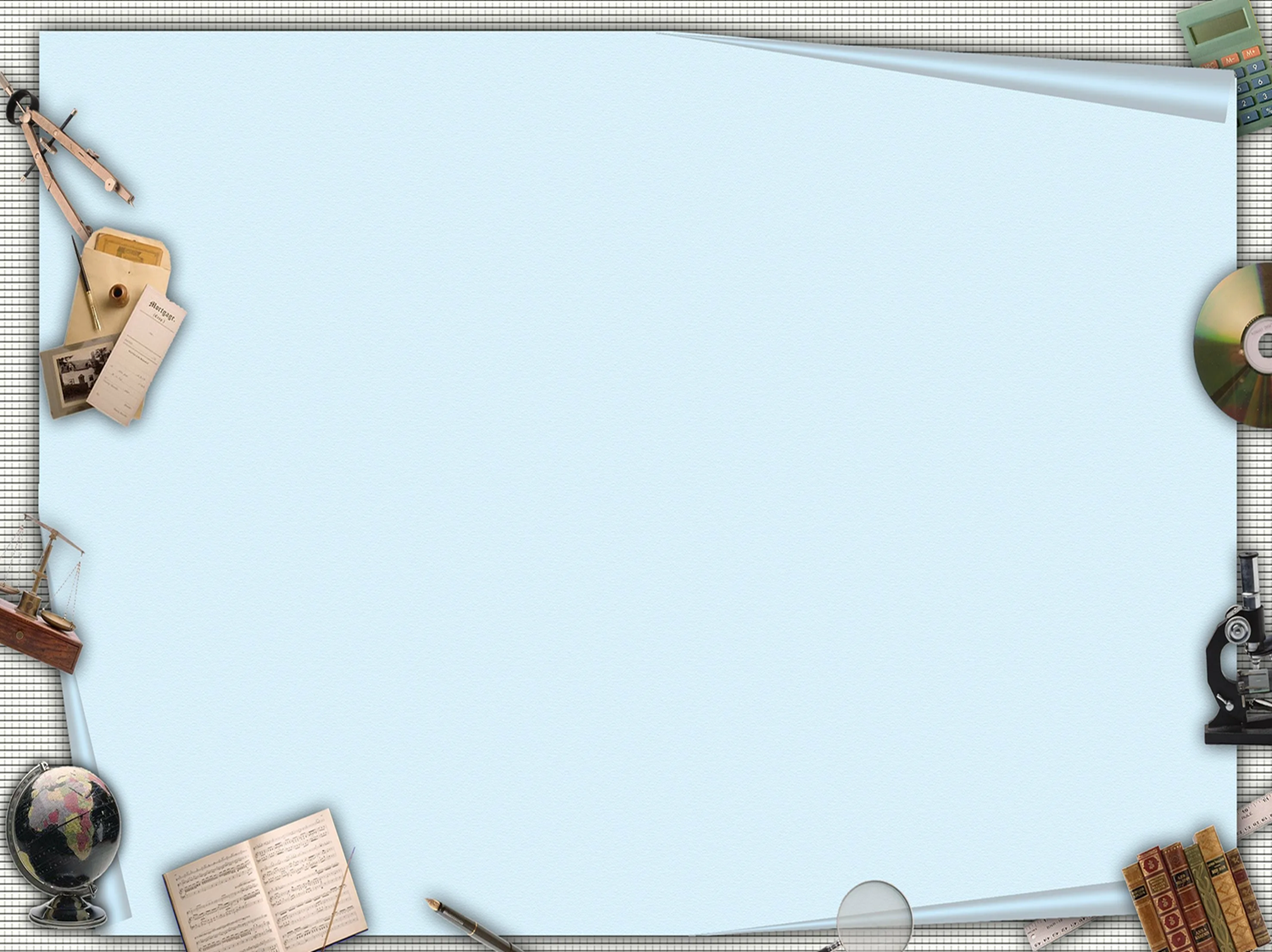 В школе издан приказ  о создании МС
Утверждено положение  работы МС
Разработан план работы  МС


https://sh-saidkentskaya-r82.gosweb.gosuslugi.ru/
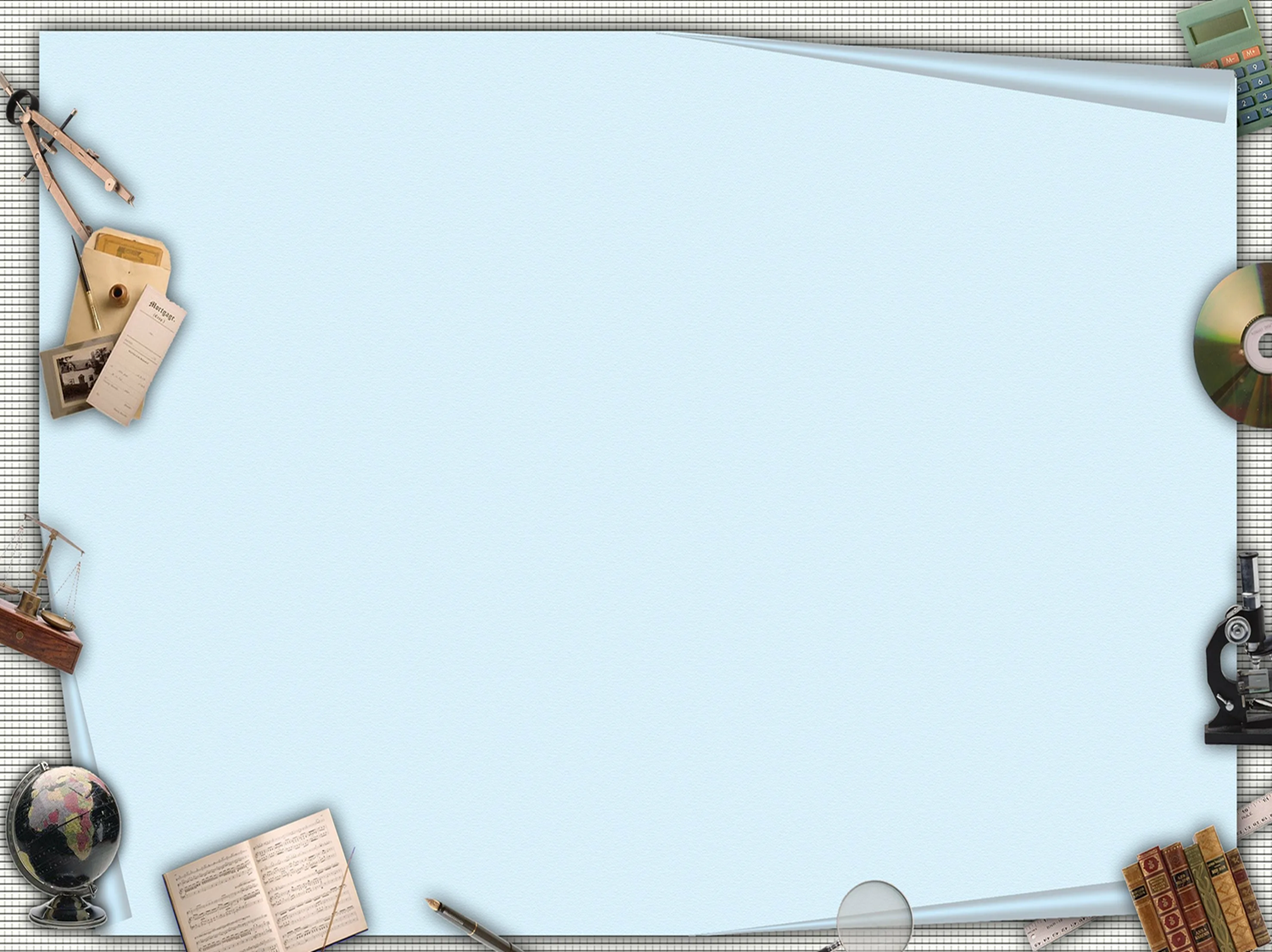 СИСТЕМА РАБОТЫ НАД ЕДИНОЙ МЕТОДИЧЕСКОЙ ТЕМОЙ
Деятельность педагогического коллектива, направленная на улучшение образовательного процесса. 
Организационно - педагогические мероприятия. 
Методическая работа школы 
Организация работы с кадрами 
Деятельность педколлектива, направленная на улучшение образовательного процесса 
Внутришкольный контроль на 2023-2024 учебный год 
Профориентационная работа. 
Ожидаемые результаты в конце 2023 – 2024 учебного года.
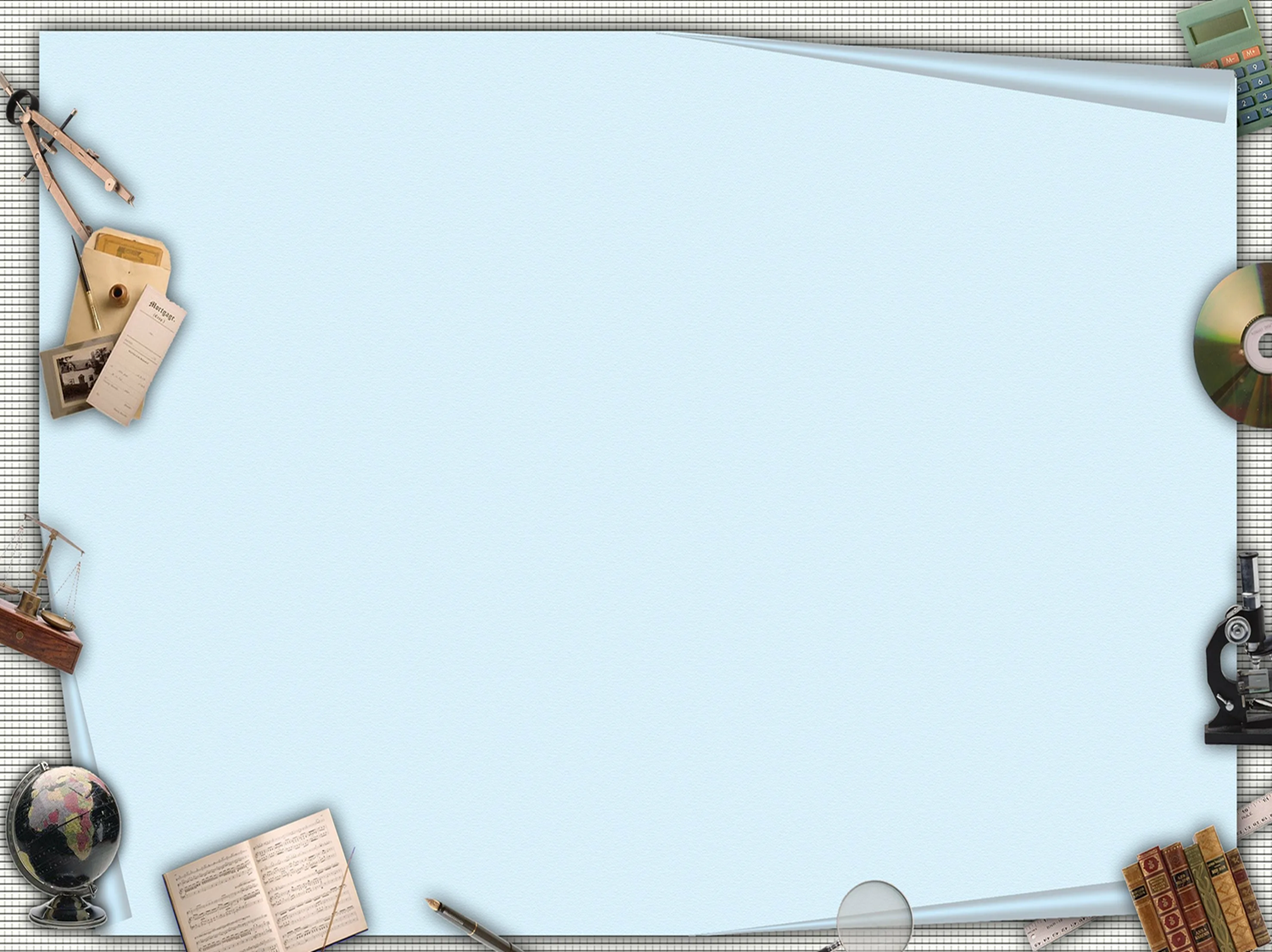 КАДРОВЫЙ СОСТАВ ШКОЛЫ
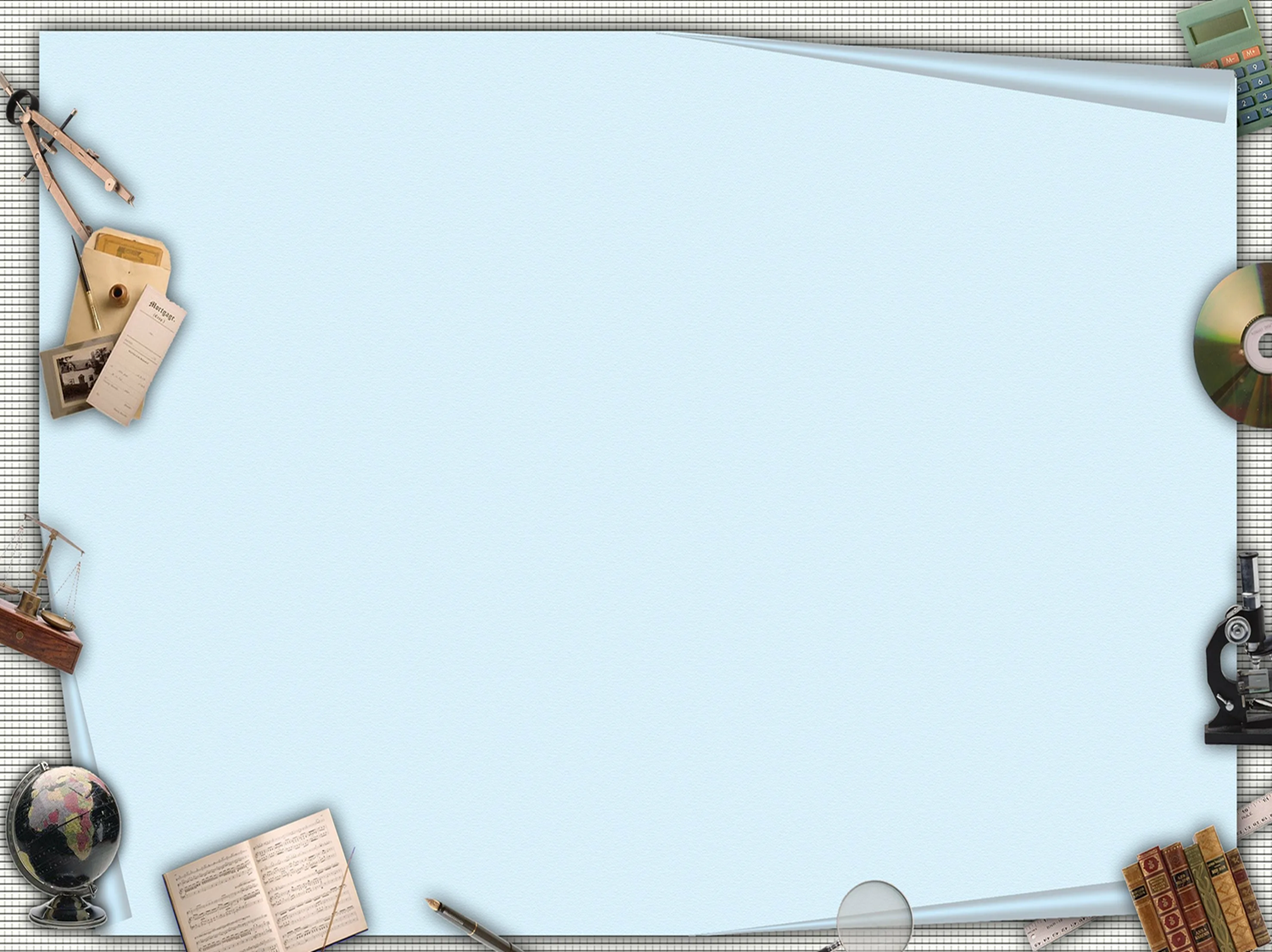 Распределение персоналапо стажу работы
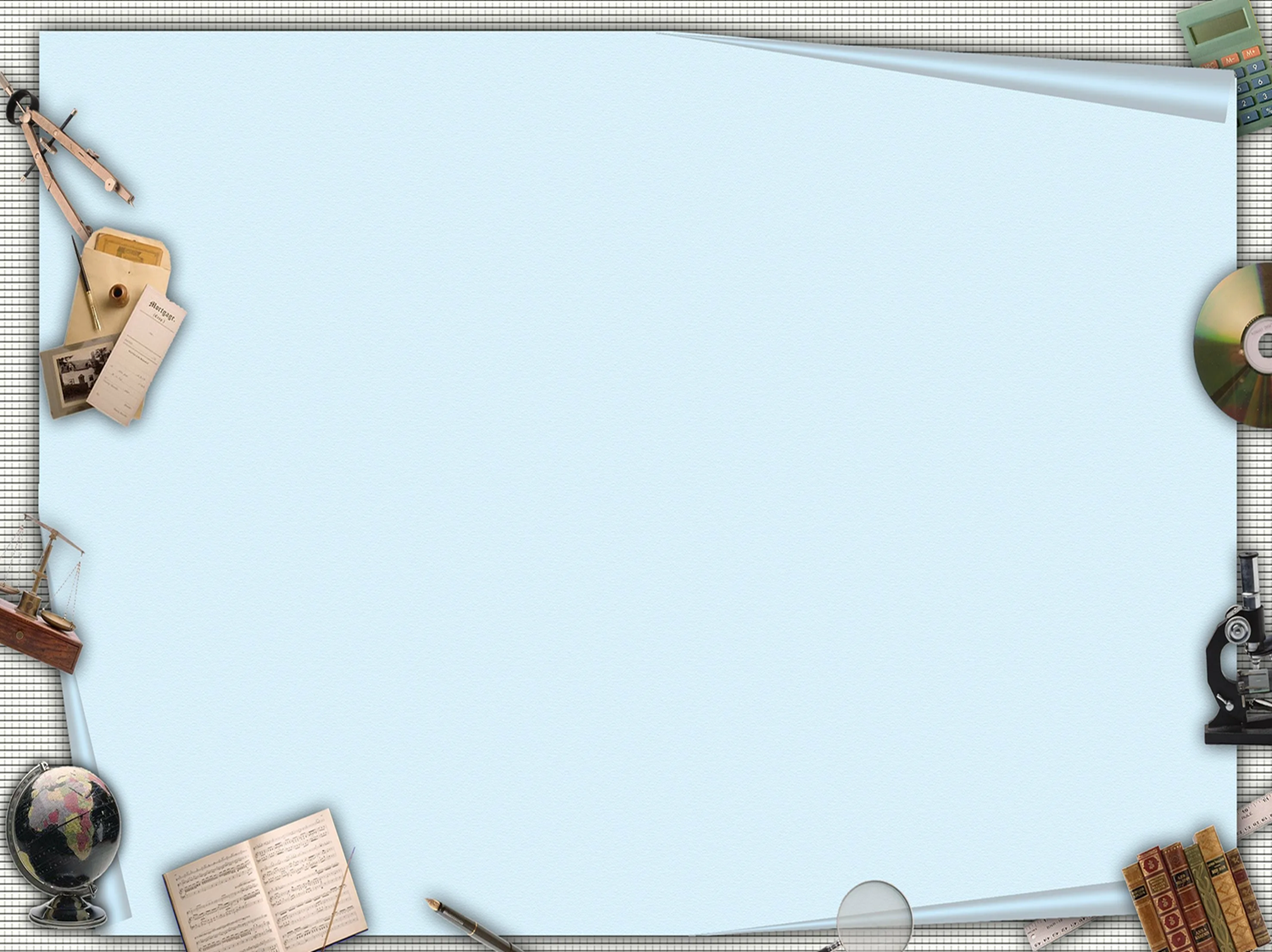 КУРСОВАЯ ПОДГОТОВКА ПЕД. КАДРОВ
Педагоги стремятся к повышению профессионального мастерства, систематически проходят курсы повышения квалификации. На данный момент все педагогические работники имеют пройденные курсы повышения квалификации и дополнительно прошли курсы повышения квалификации, связанные с переходом на новые стандарты ФГОС в НОО и ООО.
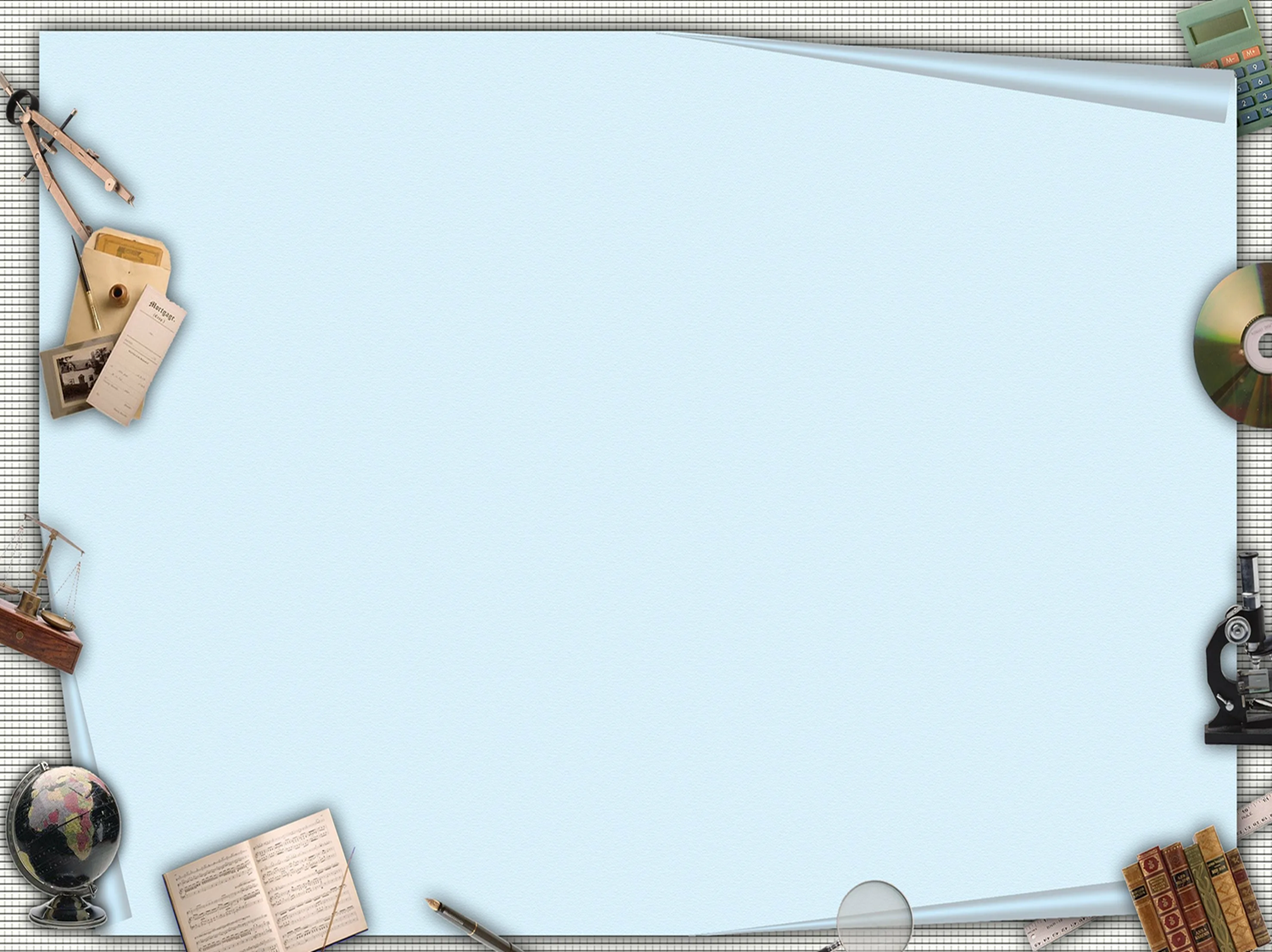 АТТЕСТАЦИЯ ПЕД. КАДРОВ
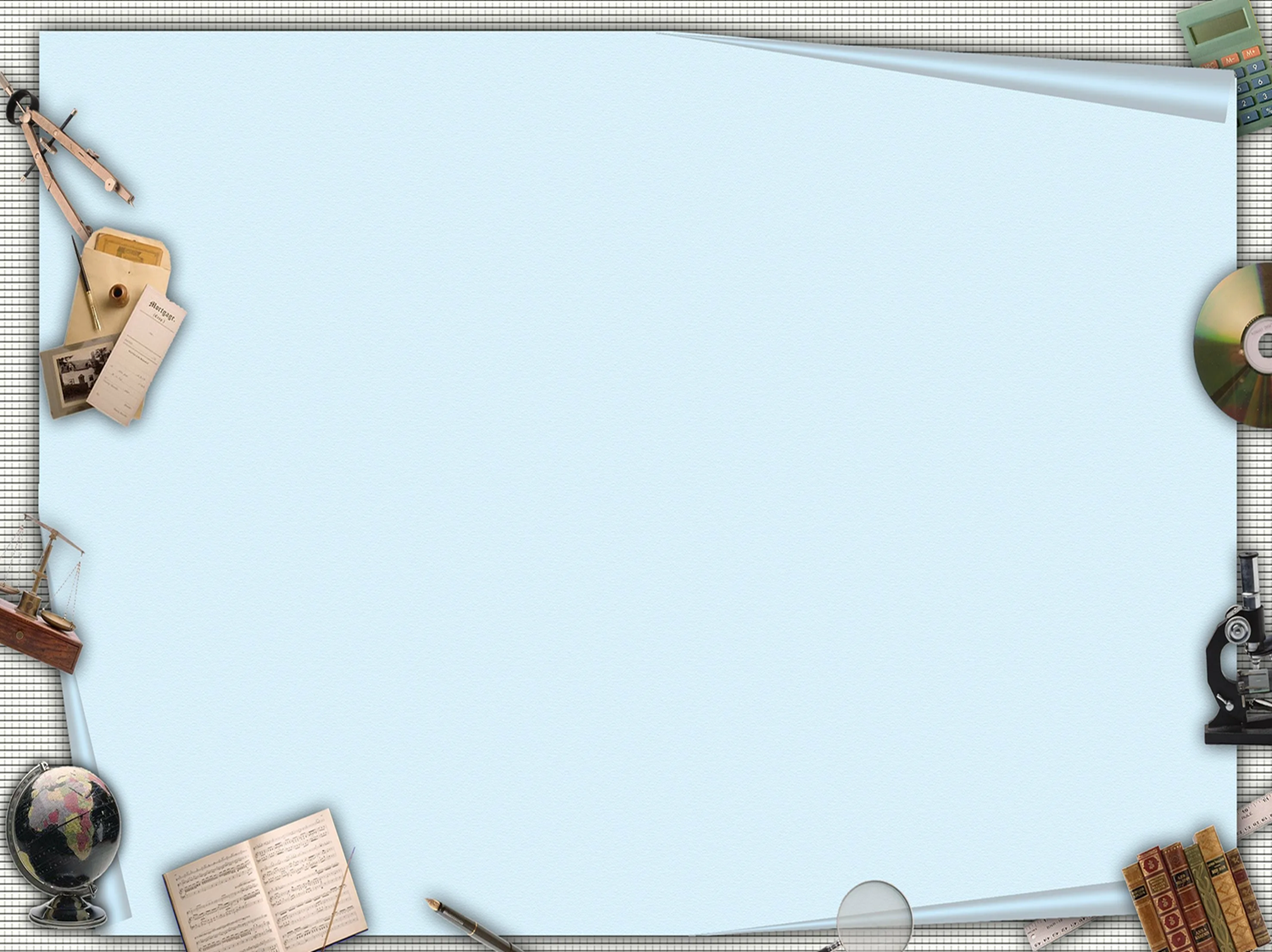 Работа методических объединений учителей
В школе функционируют 4 МО:
МО учителей начальных классов;
МО учителей естественно-научного цикла;
МО учителей гуманитарного цикла;
МО классных руководителей.
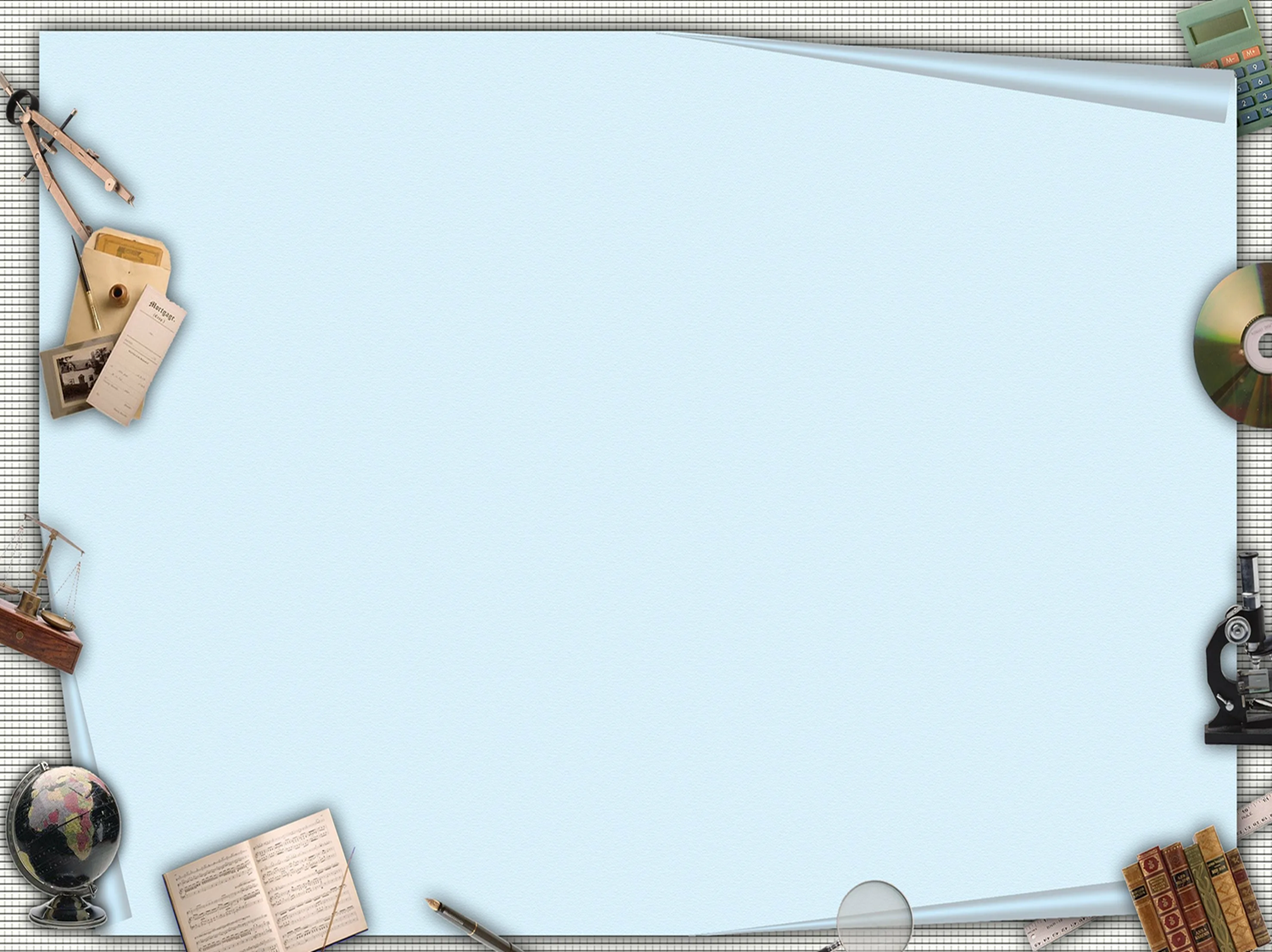 МО учителей школы.
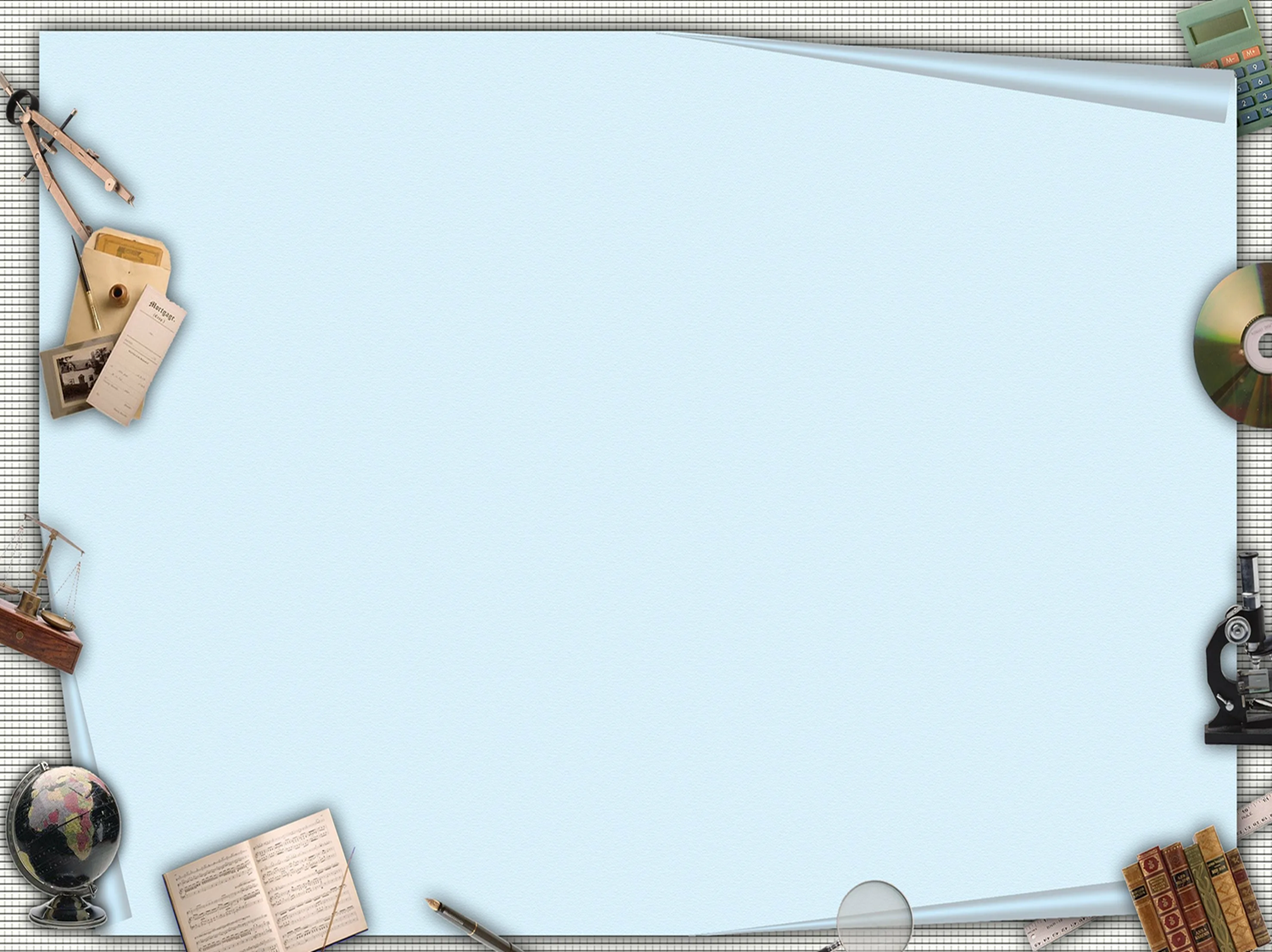 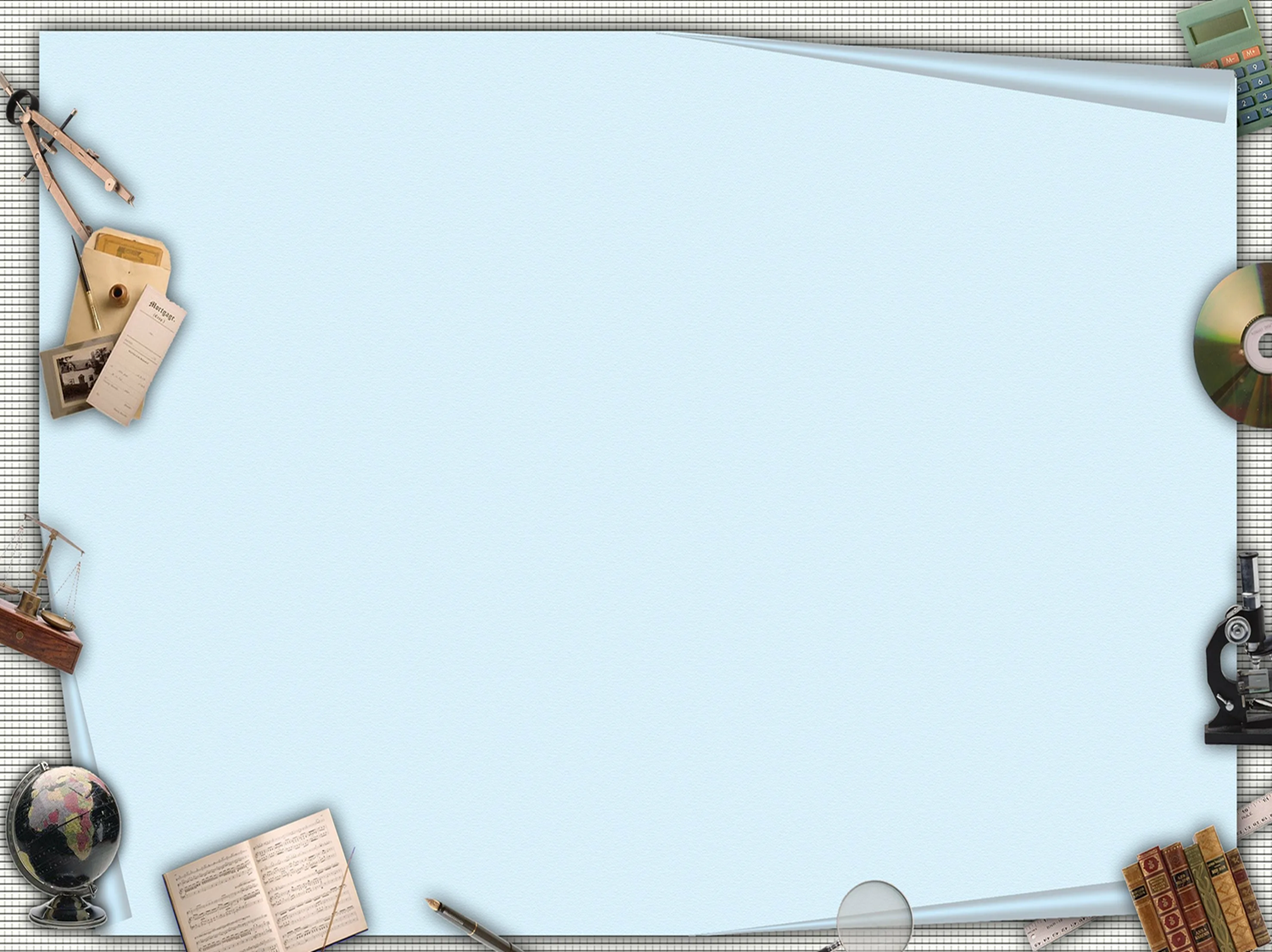 ФОРМЫ РАБОТЫ  ШМО
ЗАСЕДАНИЯ МО
ИЗУЧЕНИЕ НОРМАТИВНЫХ ДОКУМЕНТОВ
КОНСУЛЬТАЦИИ УЧИТЕЛЕЙ С РУКОВОДИТЕЛЕМ МО
ЛЕКЦИИ, ДОКЛАДЫ, ДИСКУССИИ ПО МЕТОДИКЕ
ПРЕДМЕТНЫЕ НЕДЕЛИ
ОТКРЫТЫЕ УРОКИ И ВНЕКЛАССНЫЕ МЕРОПРИЯТИЯ
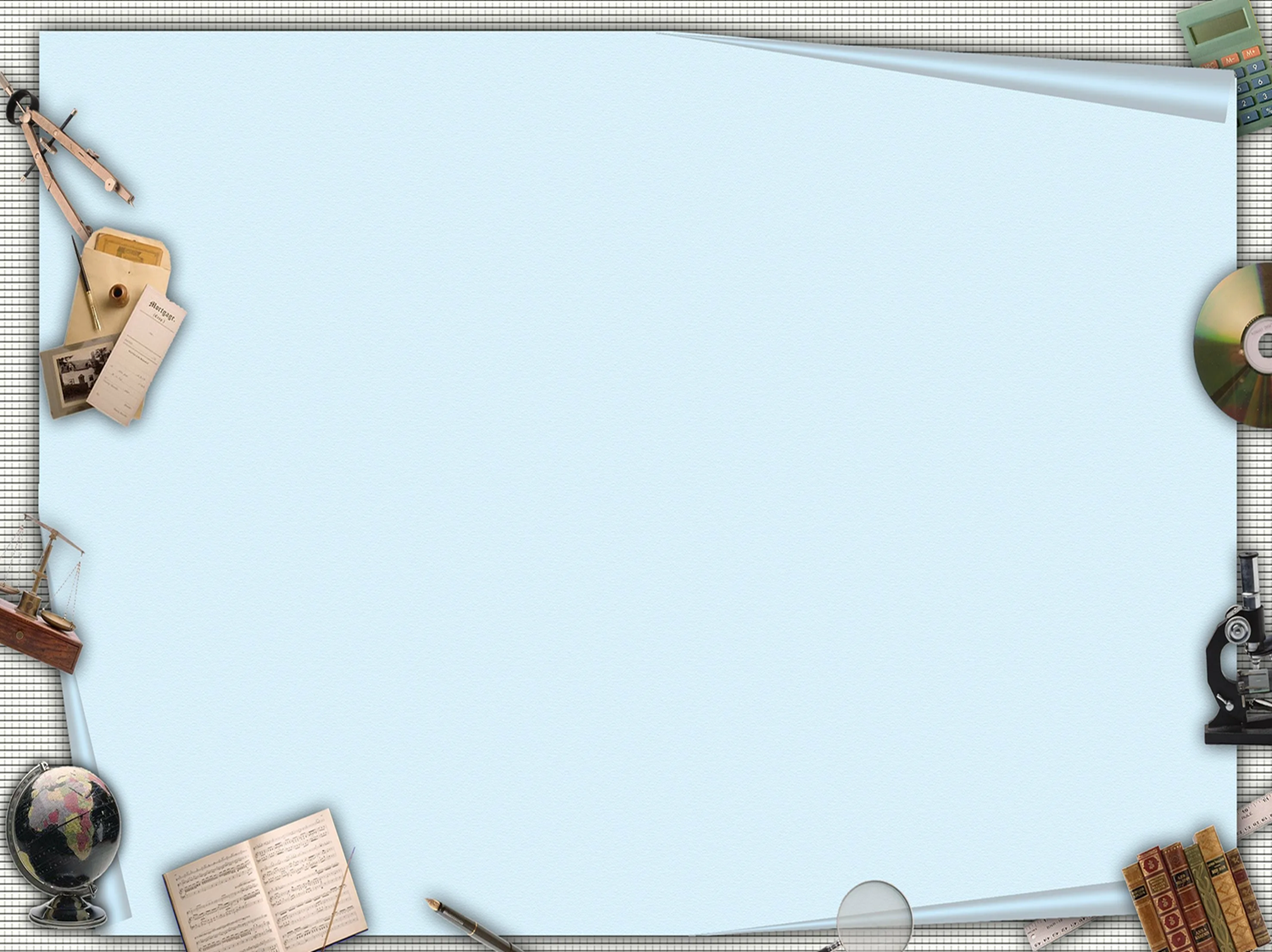 РАБОТА НАД ЕДИНОЙ ТЕМОЙ
ИССЛЕДОВАТЕЛЬСКАЯ ДЕЯТЕЛЬНОСТЬ
ФОРМИРОВАНИЕ ПЕРЕДОВОГО ПЕДАГОГИЧЕСКОГО ОПЫТА
ВЗАИМОСВЯЗЬ РАБОТЫ УЧИТЕЛЕЙ В ОРГАНИЗАЦИИ ОБУЧЕНИЯ И ВОСПИТАНИЯ
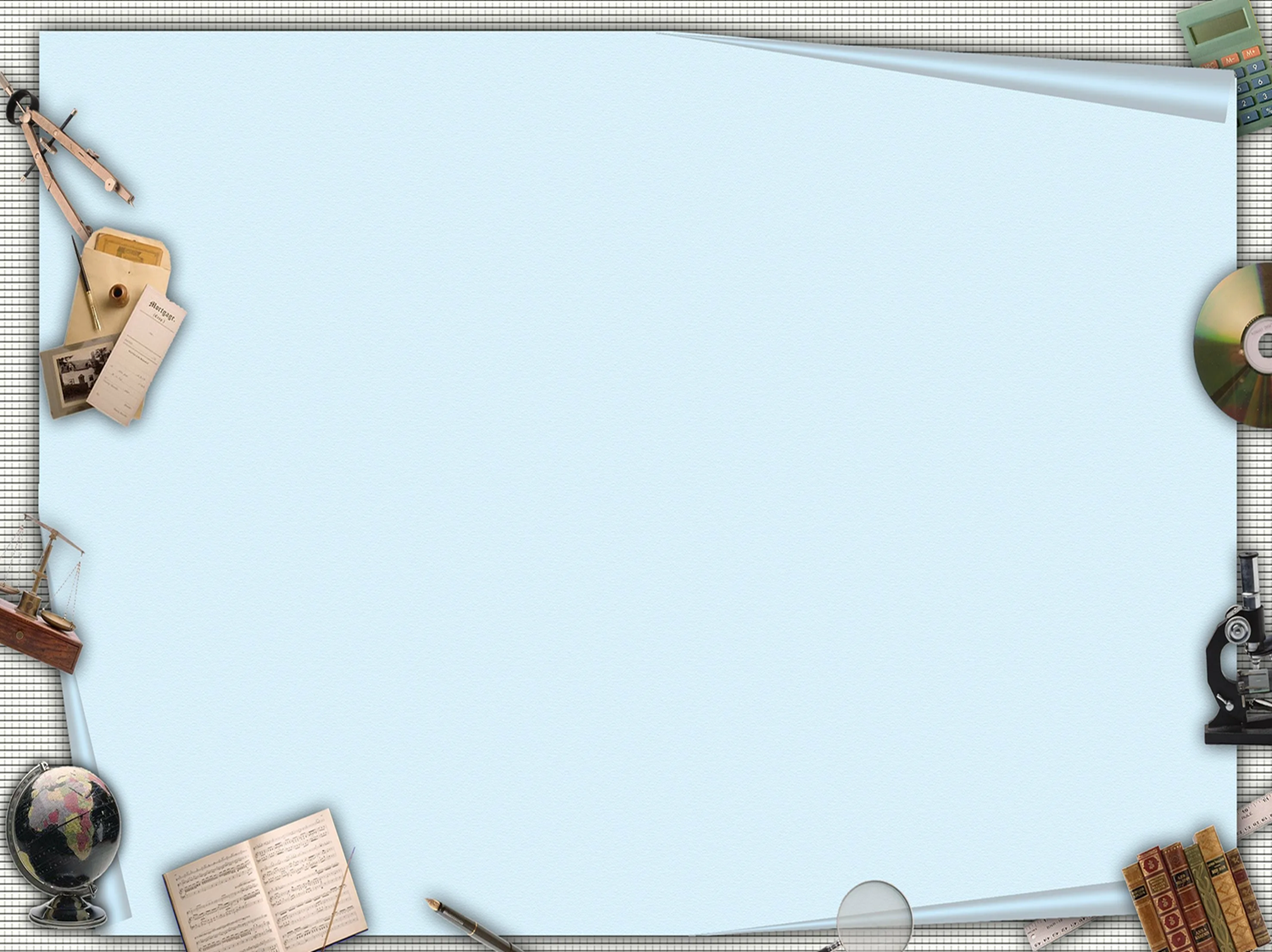 ОСНОВНАЯ РАБОТА МС
ОКАЗАНИЕ ПРАКТИЧЕСКОЙ ПОМОЩИ ПЕДАГОГАМ
ВЗАИМОПОСЕЩЕНИЕ УРОКОВ
ОТКРЫТЫЕ УРОКИ
ОЗНАКОМЛЕНИЕ С МЕТОДИЧЕСКИМИ РАЗРАБОТКАМИ ПО ПРЕДМЕТАМ
УКРЕПЛЕНИЕ МАТЕРИАЛЬНОЙ БАЗЫ
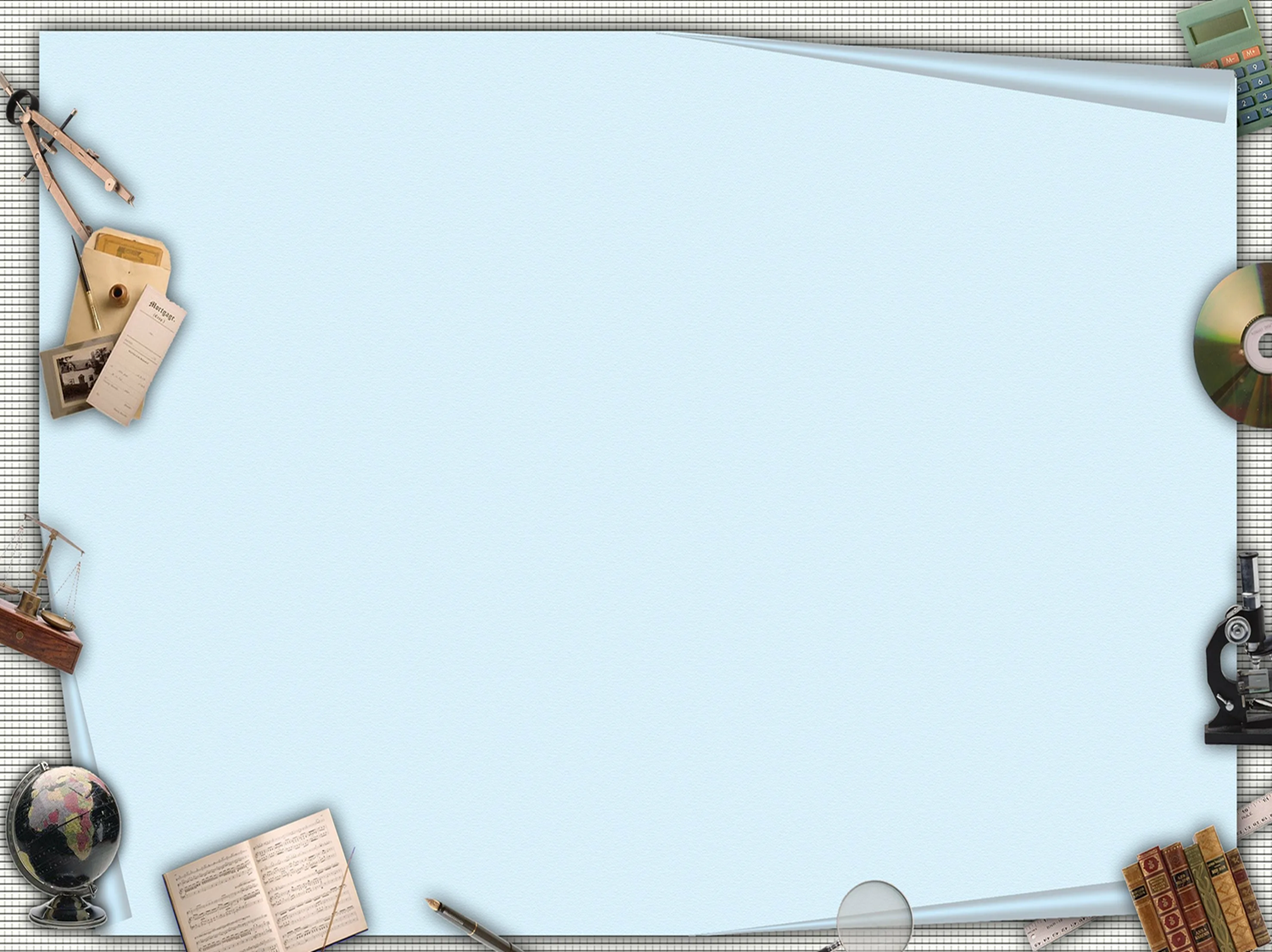 ФОРМЫ РАБОТЫ МС
САМООБРАЗОВАНИЕ
НАСТАВНИЧЕСТВО
ОБОБЩЕНИЕ И РАСПРОСТРАНЕНИЕ ОПЫТА
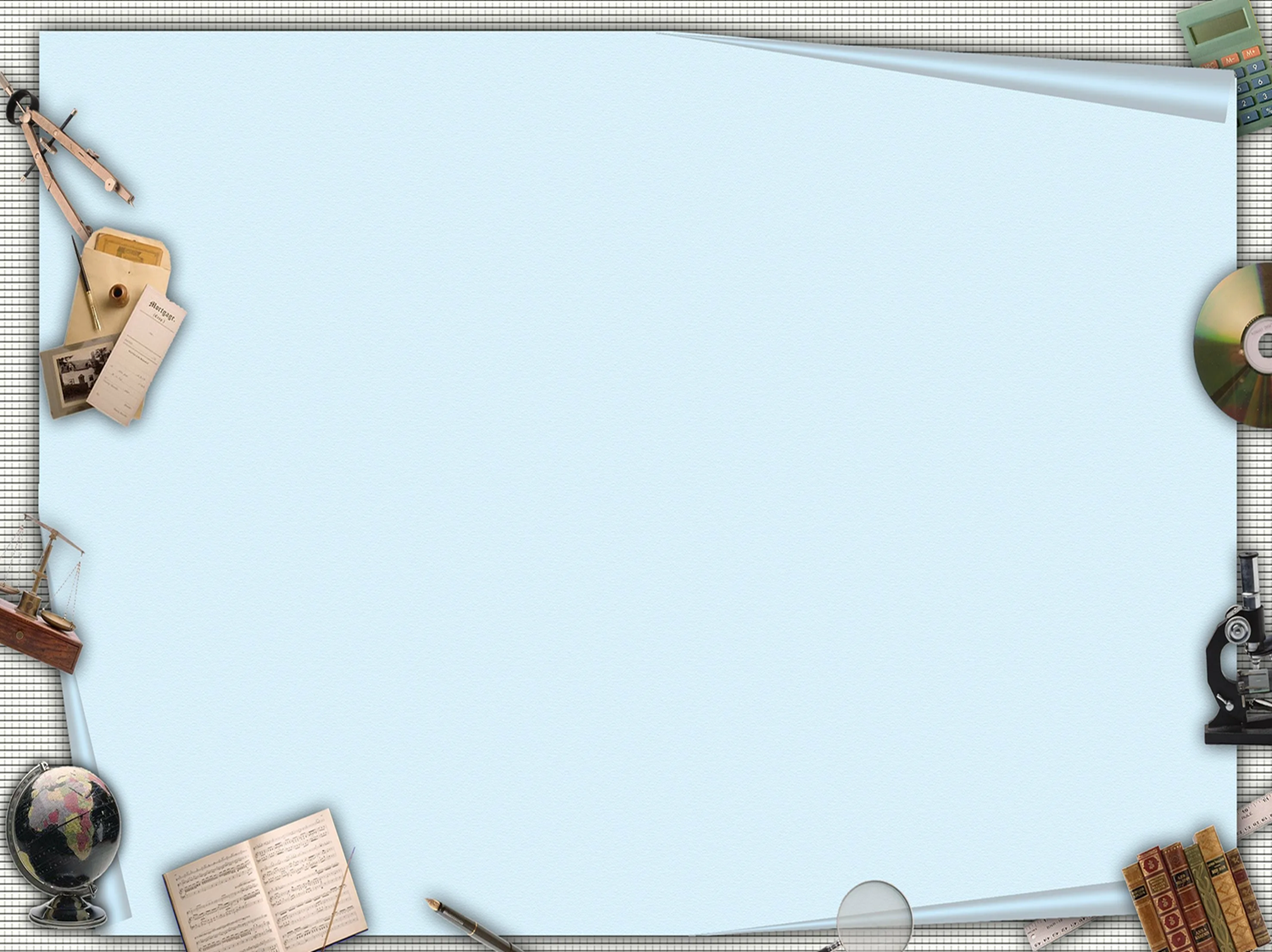 САМООБРАЗОВАНИЕ
Цель самообразования – расширение и углубление теоретических знаний, совершенствование имеющихся и приобретение новых профессиональных навыков и умений в свете современных профессиональных требований.

САМОПОЗНАНИЕ
САМОКОНТРОЛЬ
САМОДИАГНОСТИКА
САМООЦЕНКА
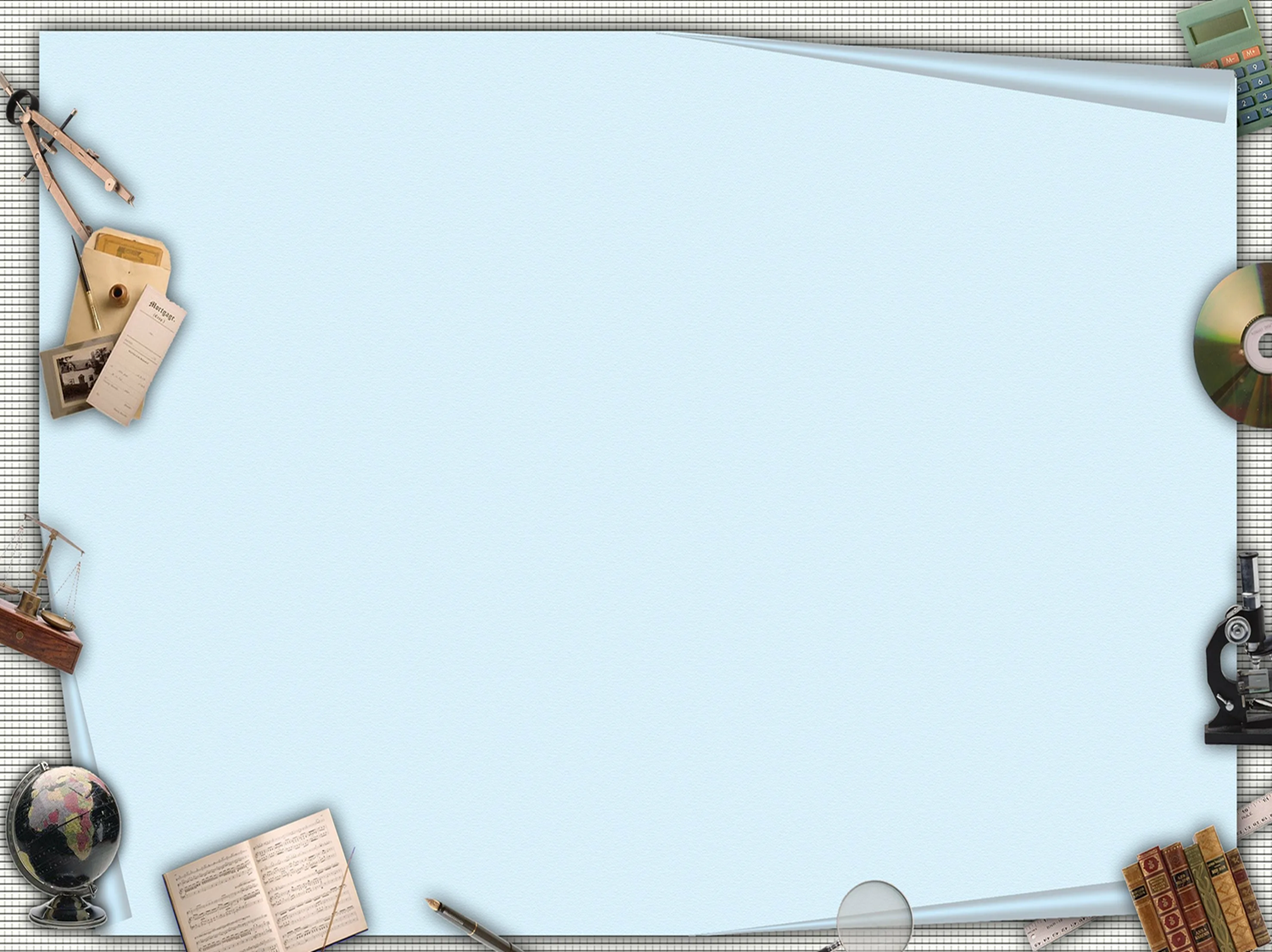 НАСТАВНИЧЕСТВО
Наставник — это не просто учитель, это человек, который помогает найти правильный путь в жизни. Но не стоит путать наставника и учителя: учитель дает знания, а наставник — опыт и уверенность.
ЦЕЛЬ:
ОКАЗАНИЕ ПОМОЩИ МОЛОДЫМ СПЕЦИАЛИСТАМ;
СОВМЕСТНАЯ РАБОТА НАД УЧЕБНЫМ МАТЕРИАЛОМ;
3. ПОИСК НОВЫХ МЕТОДОВ ОБУЧЕНИЯ;
4. АНАЛИЗ ПОЛУЧЕННЫХ РЕЗУЛЬТАТОВ
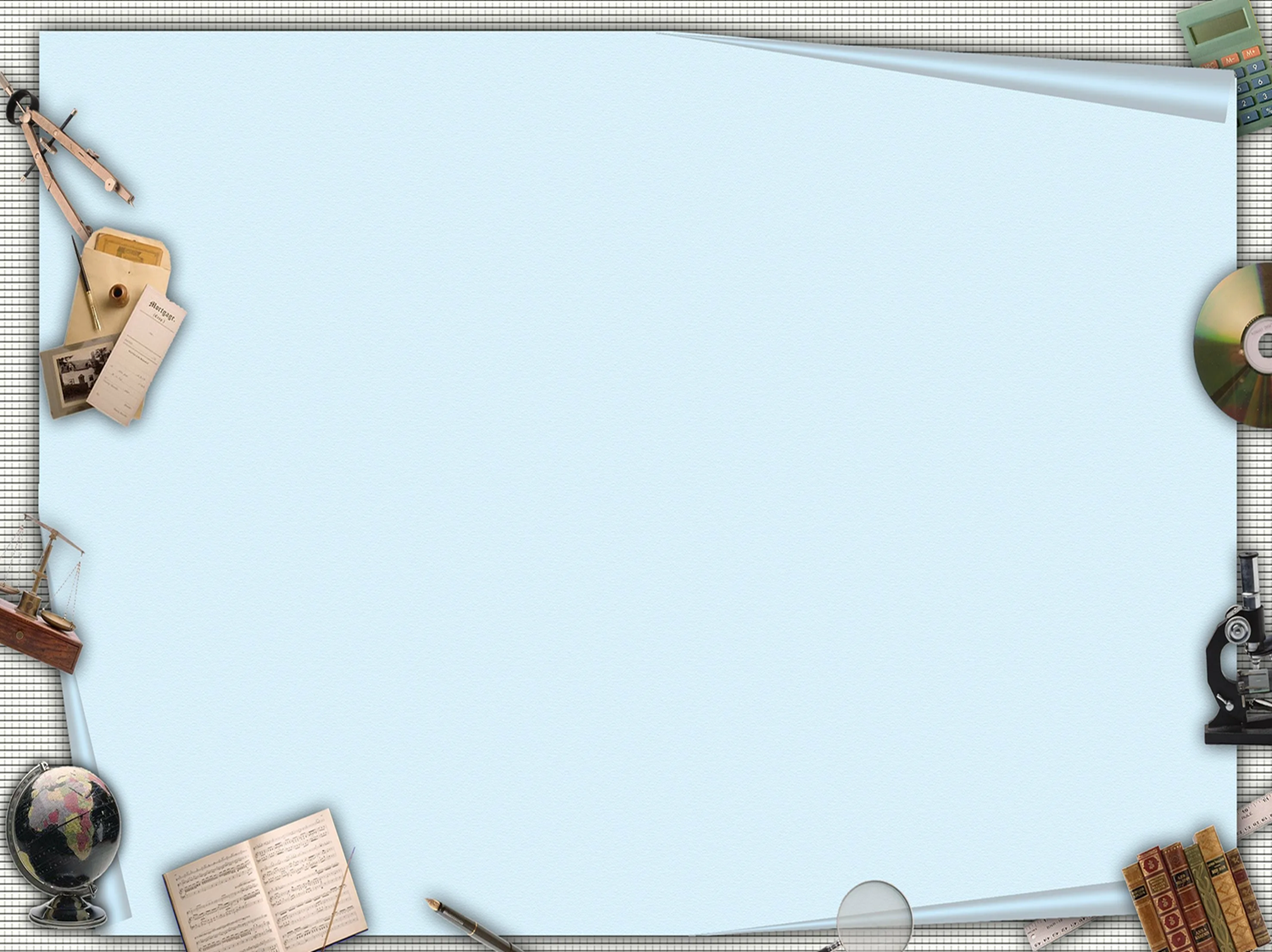 ТИПЫ НАСТАВНИКОВ
НАСТАВНИК-НОВАТОР («педагог-новатор-консервативный педагог»)
 более молодой учитель помогает опытному представителю «старой школы» овладеть современными программами и цифровыми навыками и технологиями;
НАСТАВНИК – ПРЕДМЕТНИК («опытный учитель-молодой специалист»)
 контролирует работу молодого специалиста, осуществляет методическую поддержку преподавания отдельных дисциплин
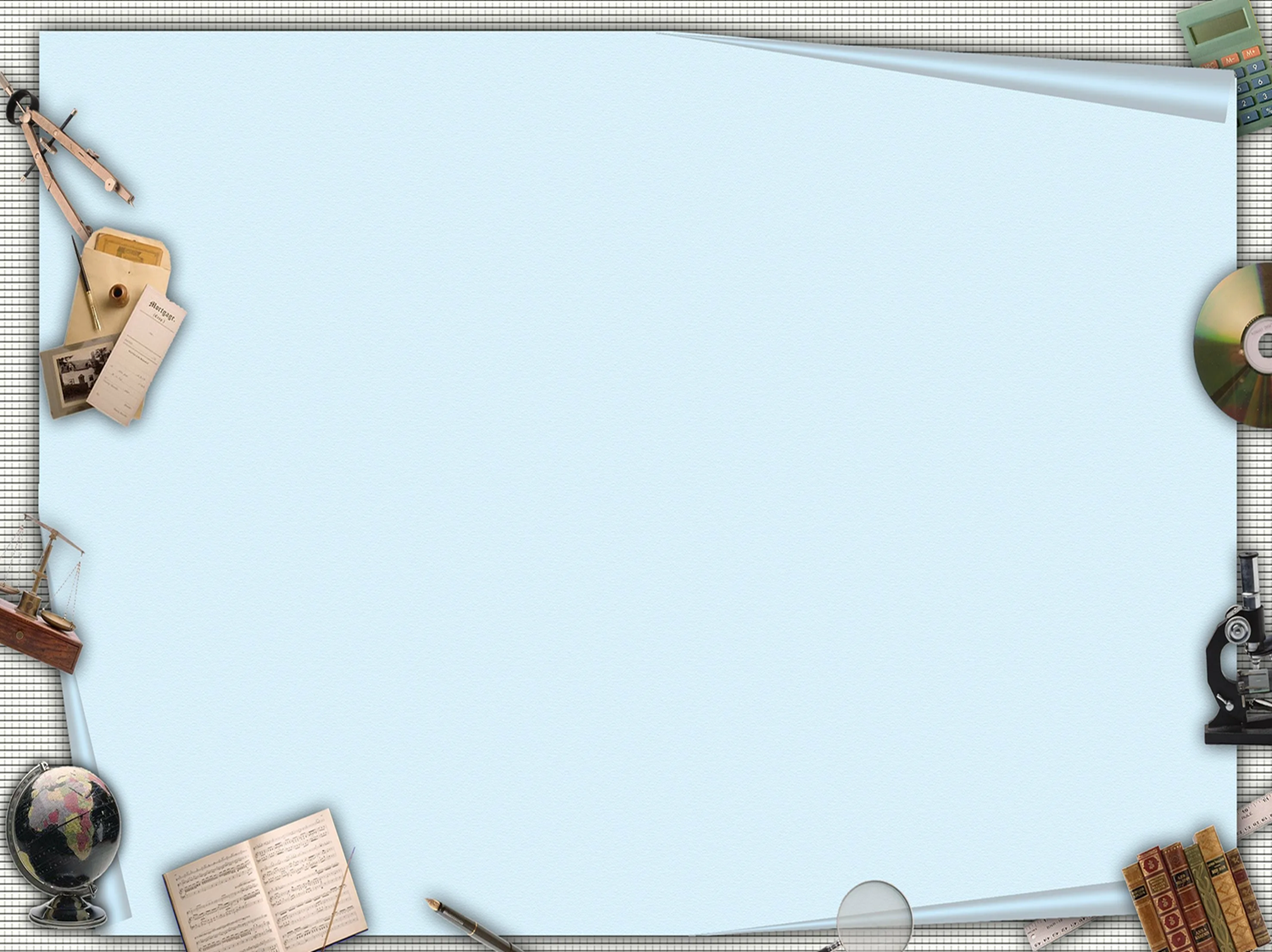 РЕЗУЛЬТАТЫ  НАСТАВНИЧЕСТВА
ПОВЫШЕНИЕ ПРОФЕССИОНАЛЬНОГО МАСТЕРСТВА ПЕД. КОЛЛЕКТИВА;
РАЗВИТИЕ ЛИЧНОСТНО-ОРИЕНТИРОВАННЫХ ОТНОШЕНИЙ МЕЖДУ КОЛЛЕГАМИ;
ФОРМИРОВАНИЕ КАТЕГОРИИ ОПЫТНЫХ ПЕДАГОГОВ, КОТОРЫЕ ОТВЕТСТВЕННЫ ЗА ОБУЧЕНИЕ МОЛОДЫХ.
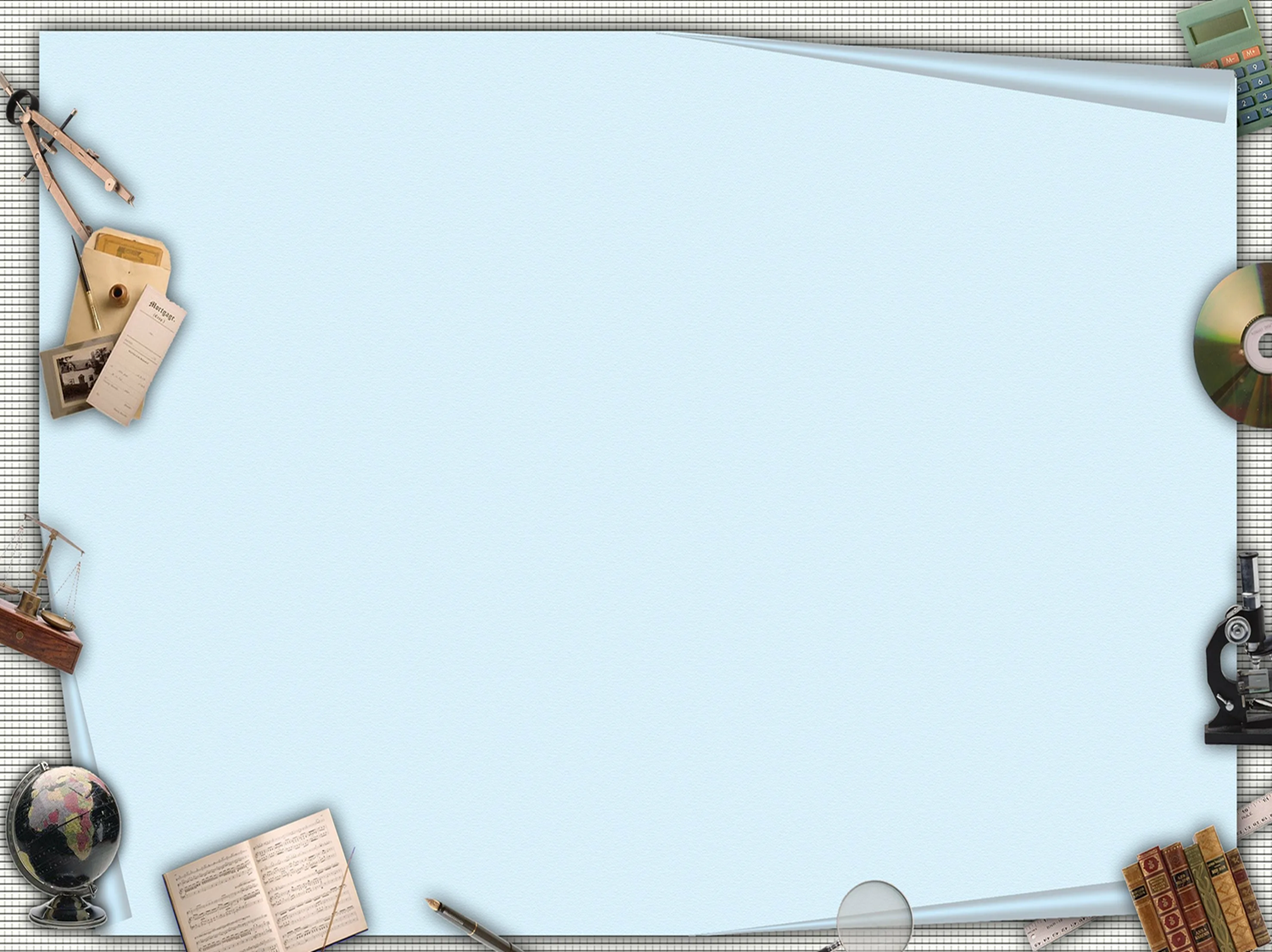 ОБОБЩЕНИЕ ПЕДАГОГИЧЕСКОГО ОПЫТА -
ЭТО ИЗУЧЕНИЕ КОНКРЕТНОГО ОПЫТА, ОСМЫСЛЕНИЕ, АНАЛИЗ И ОБОСНОВАНИЕ
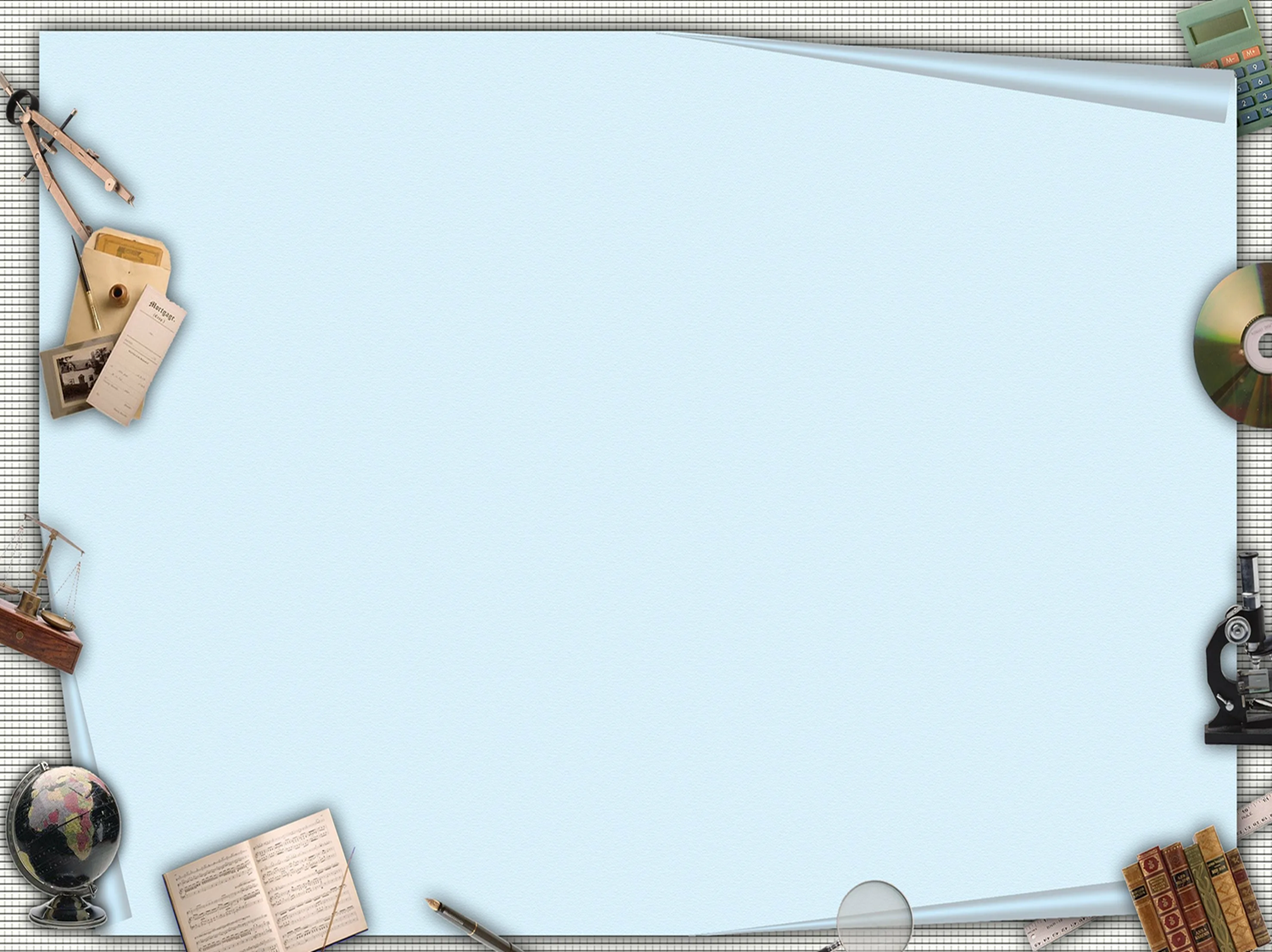 ФОРМЫ ОБОБЩЕНИЯ ОПЫТА
СЕМИНАР
ПРАКТИКУМ
КОНФЕРЕНЦИЯ
ДИСПУТ
ЛЕКЦИЯ
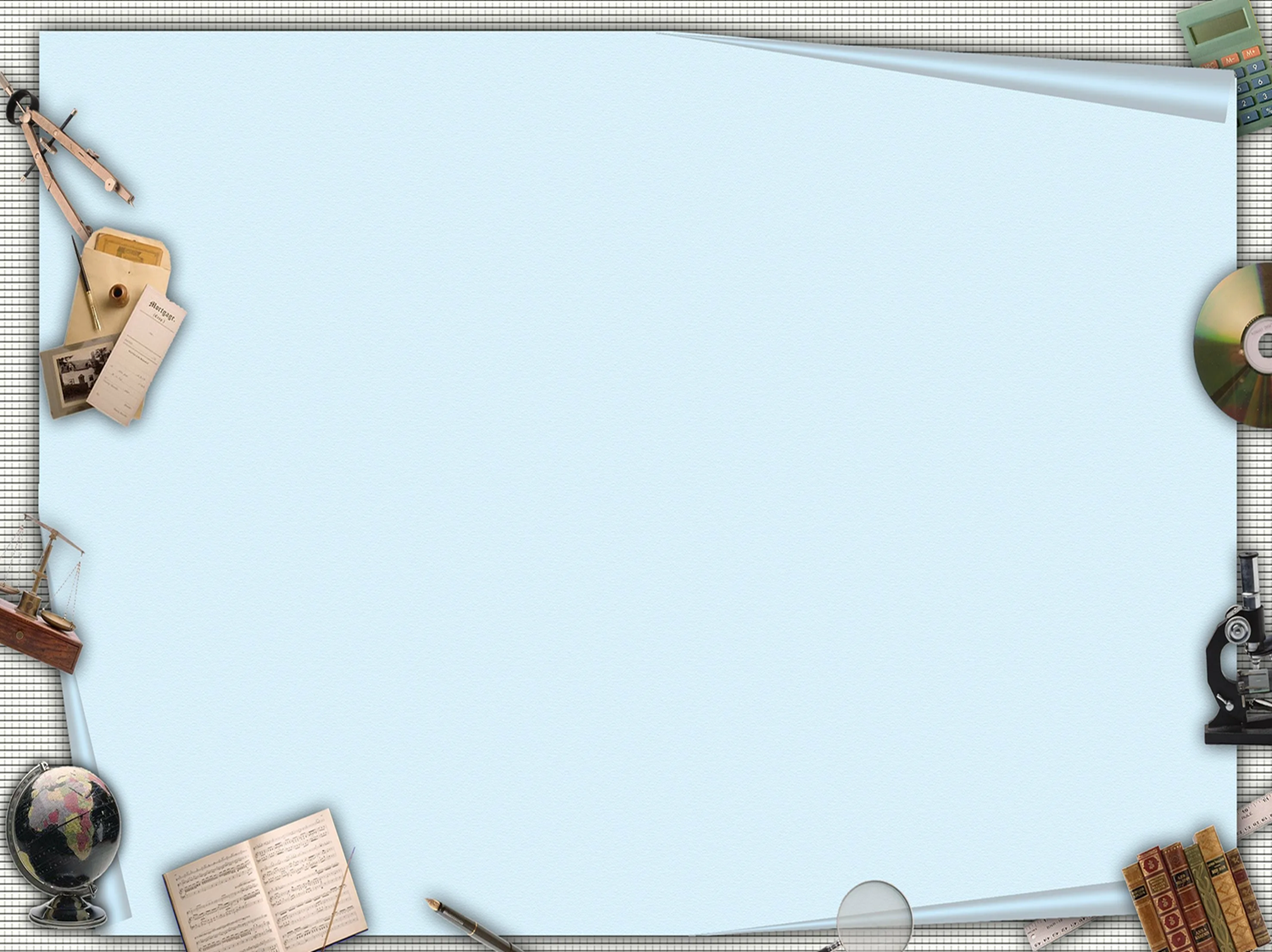 ФОРМЫ РАСПРОСТРАНЕНИЯ ОПЫТА
ОТКРЫТЫЙ УРОК
ПРЕЗЕНТАЦИЯ
МАСТЕР-КЛАСС
ПЕДАГОГИЧЕСКАЯ МАСТЕРСКАЯ
ВЫСТУПЛЕНИЕ НА СЕМИНАРАХ
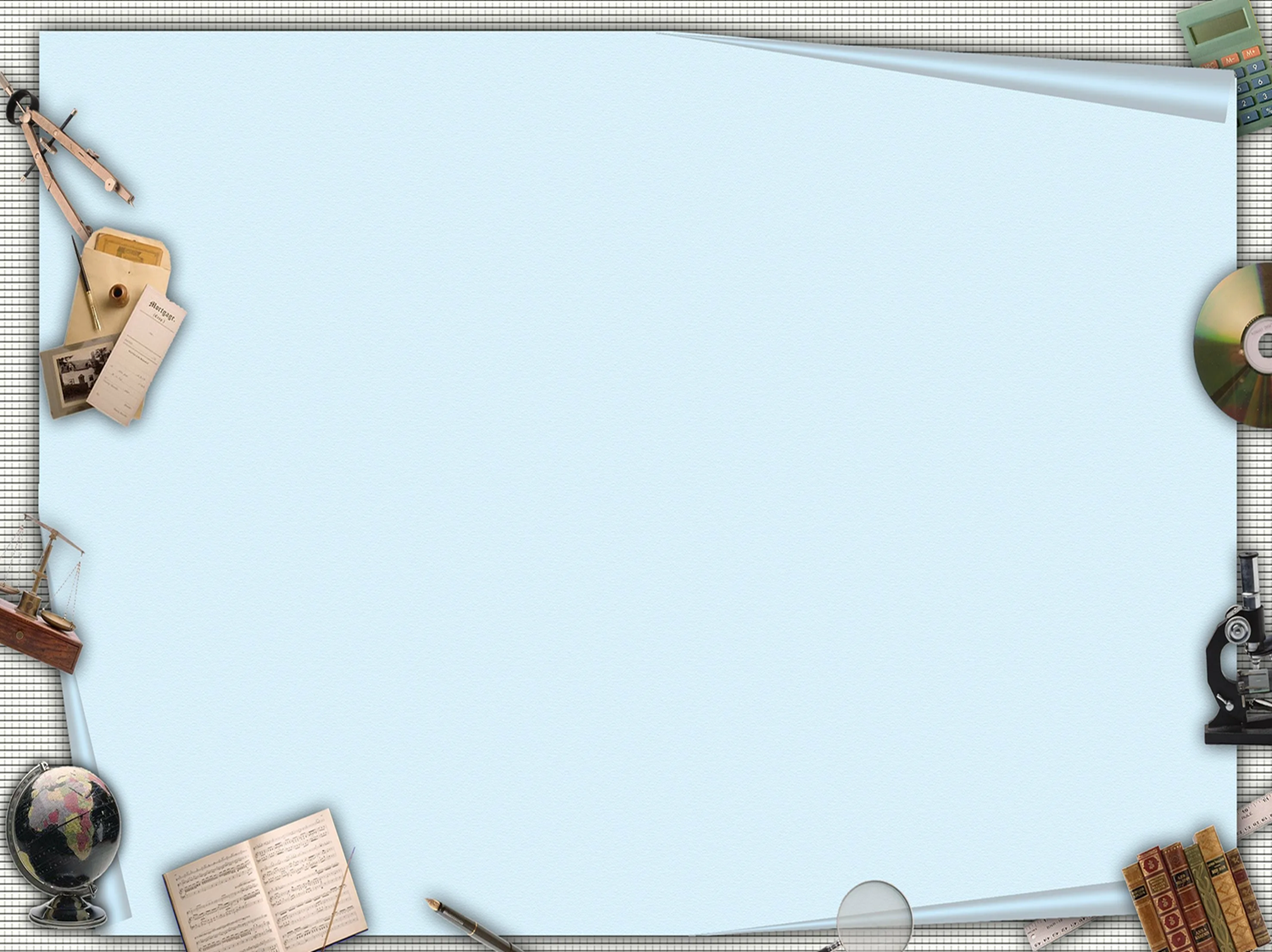 ОРГАНИЗАЦИЯ МЕТОДИЧЕСКОГО СОПРОВОЖДЕНИЯ ПЕДАГОГА К ЕГЭ
1. ИНФОРМАЦИОННАЯ ГОТОВНОСТЬ УЧИТЕЛЕЙ
2. ПРЕДМЕТНАЯ (СОДЕРЖАТЕЛЬНАЯ ГОТОВНОСТЬ)
3. ОРГАНИЗАЦИОННО-МЕТОДИЧЕСКАЯ ДЕЯТЕЛЬНОСТЬ
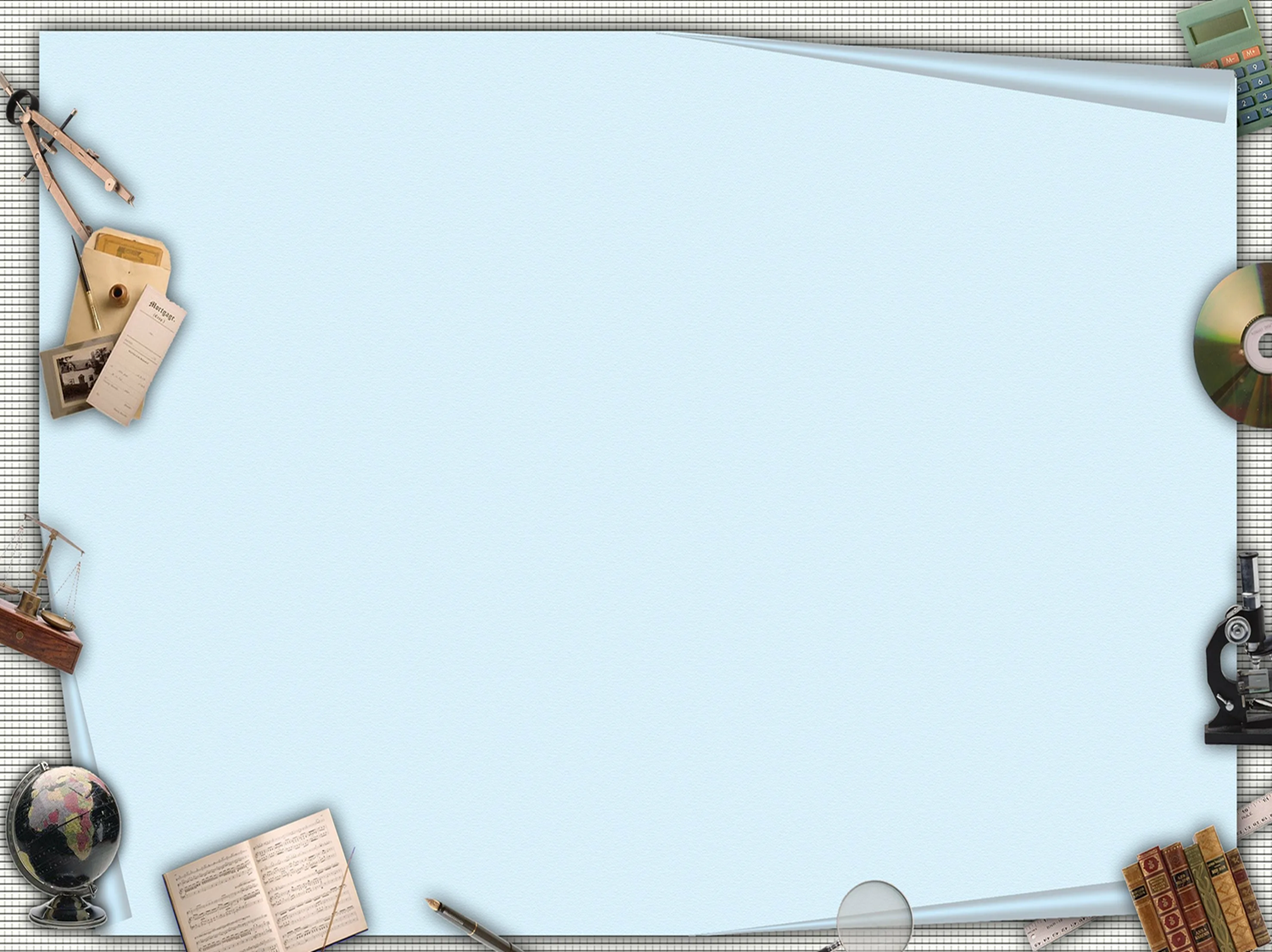 ИНФОРМАЦИОННО-МЕТОДИЧЕСКАЯ ДЕЯТЕЛЬНОСТЬ
ИЗУЧЕНИЕ НОРМАТИВНО-ПРАВОВЫХ ДОКУМЕНТОВ
АНАЛИЗ МЕТОДИЧЕСКИХ РЕКОМЕНДАЦИЙ ПО ИТОГАМ  ГИА НА ШМО
ПРОВЕДЕНИЕ ПЕДАГОГИЧЕСКИХ И МЕТОДИЧЕСКИХ СОВЕТОВ ПО СОПРОВОЖДЕНИЮ ГИА
АДРЕСНАЯ ПОМОЩЬ УЧИТЕЛЯМ
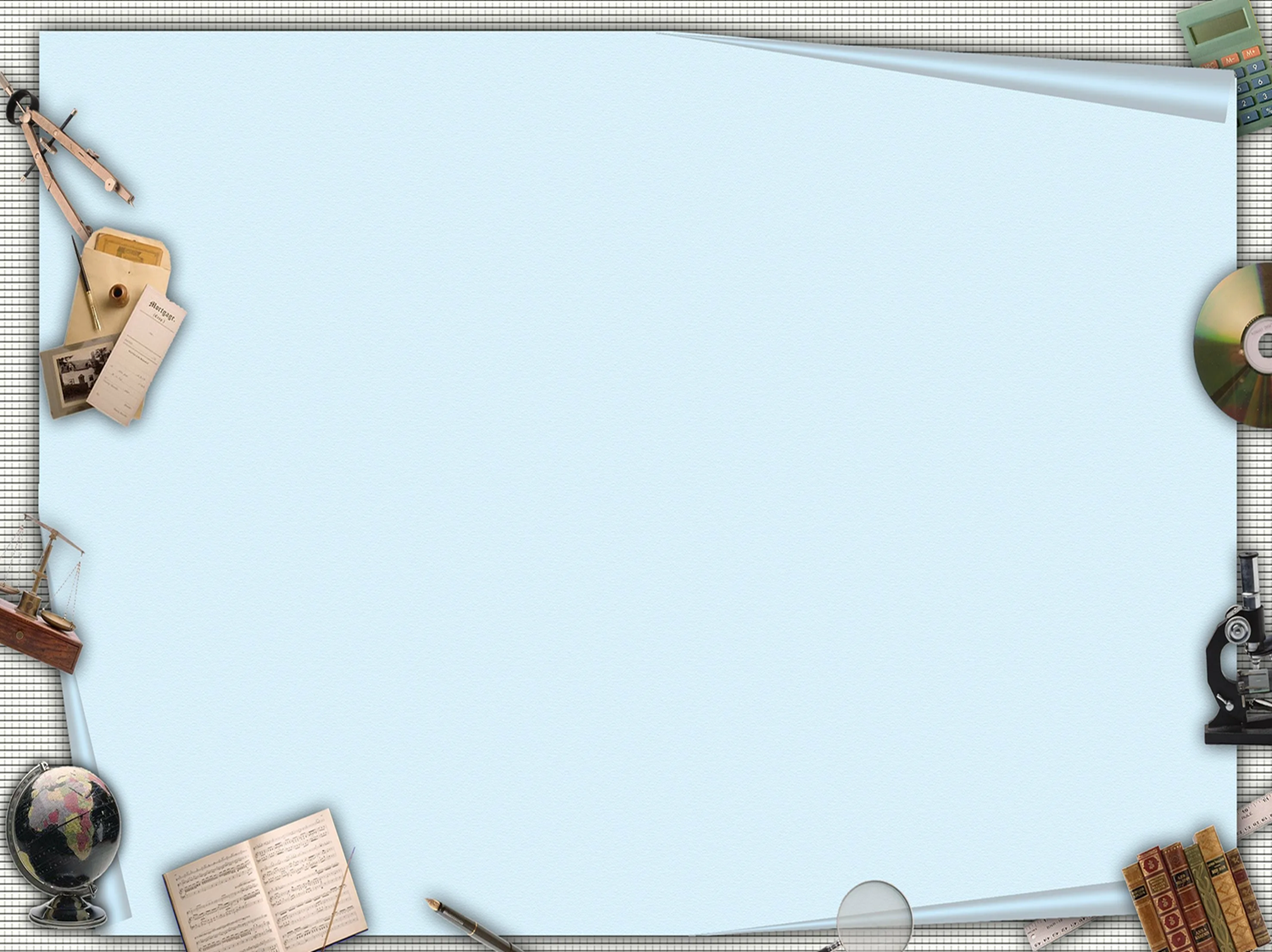 ПРЕДМЕТНАЯ (СОДЕРЖАТЕЛЬНАЯ) ГОТОВНОСТЬ
УТВЕРЖДЕНИНЕ ИНДИВИДУАЛЬНЫХ ПЛАНОВ УЧИТЕЛЕЙ ПО ПОДГОТОВКЕ К ГИА
ВКЛЮЧЕНИЕ В ПЛАН РАБОТЫ  ШМО ВОПРОСОВ ПОДГОТОВКИ  К ГИА
ДИАГНОСТИКА УЧАЩИХСЯ 9 И 11 КЛАССОВ
ПОСТОЯННЫЙ МОНИТОРИНГ ПРЕДМЕТНЫХ РЕЗУЛЬТАТОВ (В ТЕЧЕНИИ ГОДА)
РАЗРАБОТКА ИНДИВИДУАЛЬНЫХ КАРТ СОПРОВОЖДЕНИЯ УЧАЩИХСЯ
ПОВЫШЕНИЕ КВАЛИФИКАЦИИ УЧИТЕЛЕЙ-ПРЕДМЕТНИКОВ
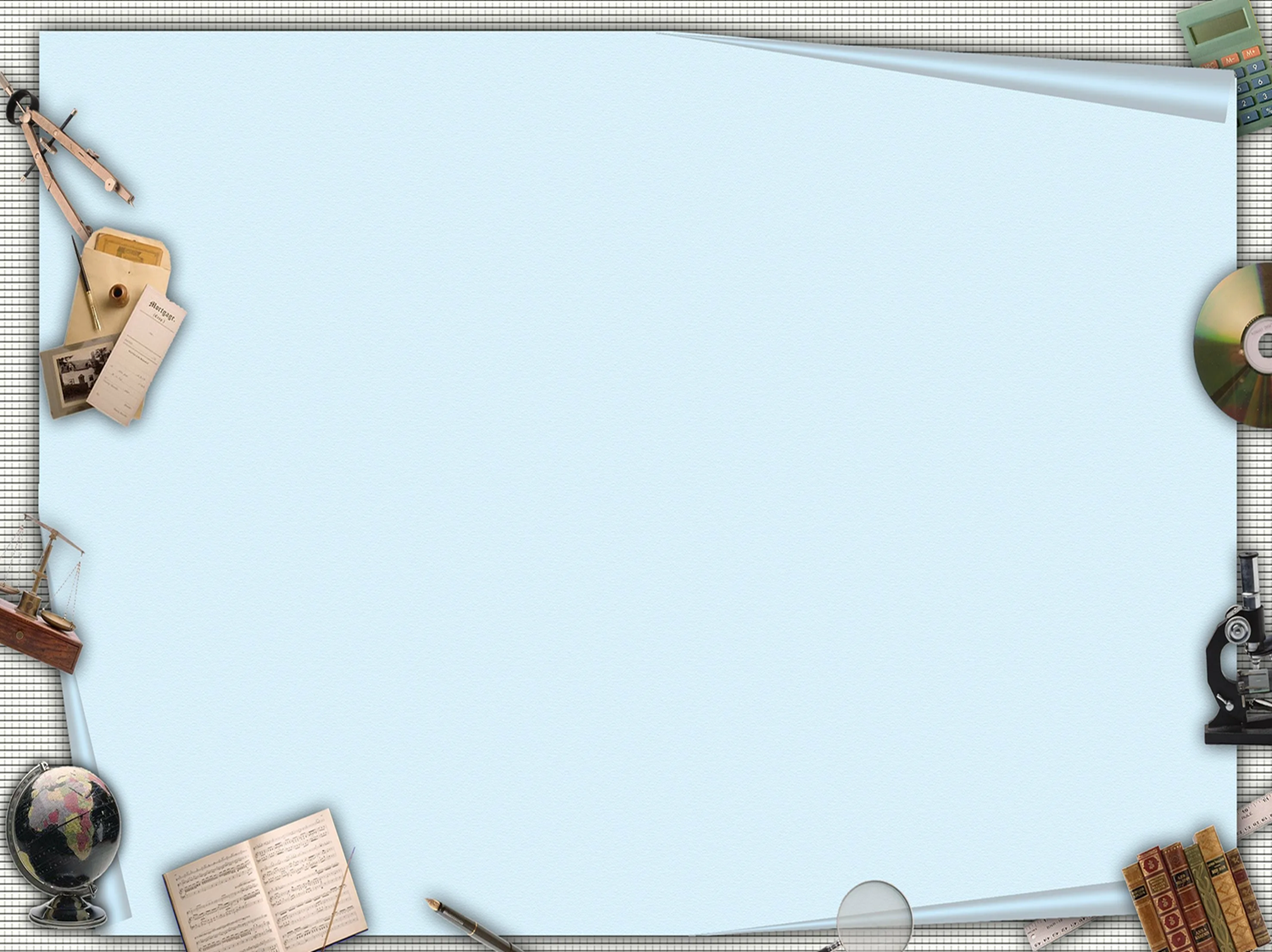 ОРГАНИЗАЦИОННО-МЕТОДИЧЕСКАЯ ДЕЯТЕЛЬНОСТЬ
РАСПРОСТРАНЕНИЕ ЭФФЕКТИВНОГО ОПЫТА УЧИТЕЛЕЙ
ВНЕДРЕНИЕ КОМПЬЮТЕРНЫХ СРЕДСТВ ОБУЧЕНИЯ
РАБОТА С МОЛОДЫМИ СПЕЦИАЛИСТАМИ
ОБМЕН ОПЫТОМ, АНАЛИЗ ТИПИЧНЫХ ОШИБОК
УЧАСТИЕ В КОНКУРСАХ
ПРОВЕДЕНИЕ МАСТЕР-КЛАССОВ
ПРОВЕДЕНИЕ ТРЕНИНГОВ
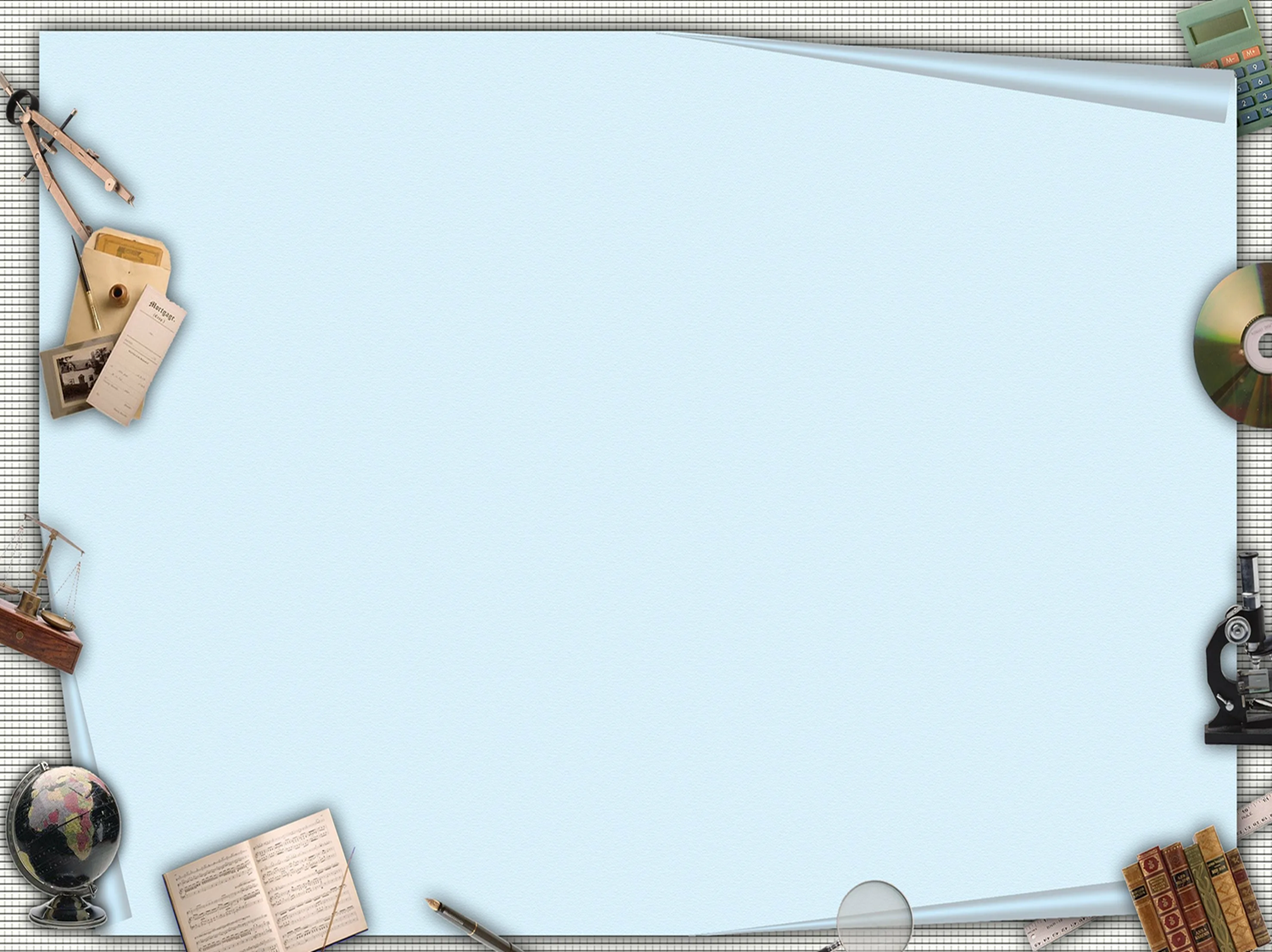 АЛГОРИТМ ПОДГОТОВКИ К ГИА
АНАЛИЗ ИНФОРМАЦИИ ПО СОДЕРЖАНИЮ КИМОВ
ОБЕСПЕЧЕНИЕ  МОТИВАЦИИ ОБУЧАЮЩИХСЯ
СИСТЕМАТИЧЕСКАЯ РАБОТА С ОФИЦИАЛЬНЫМИ САЙТАМИ
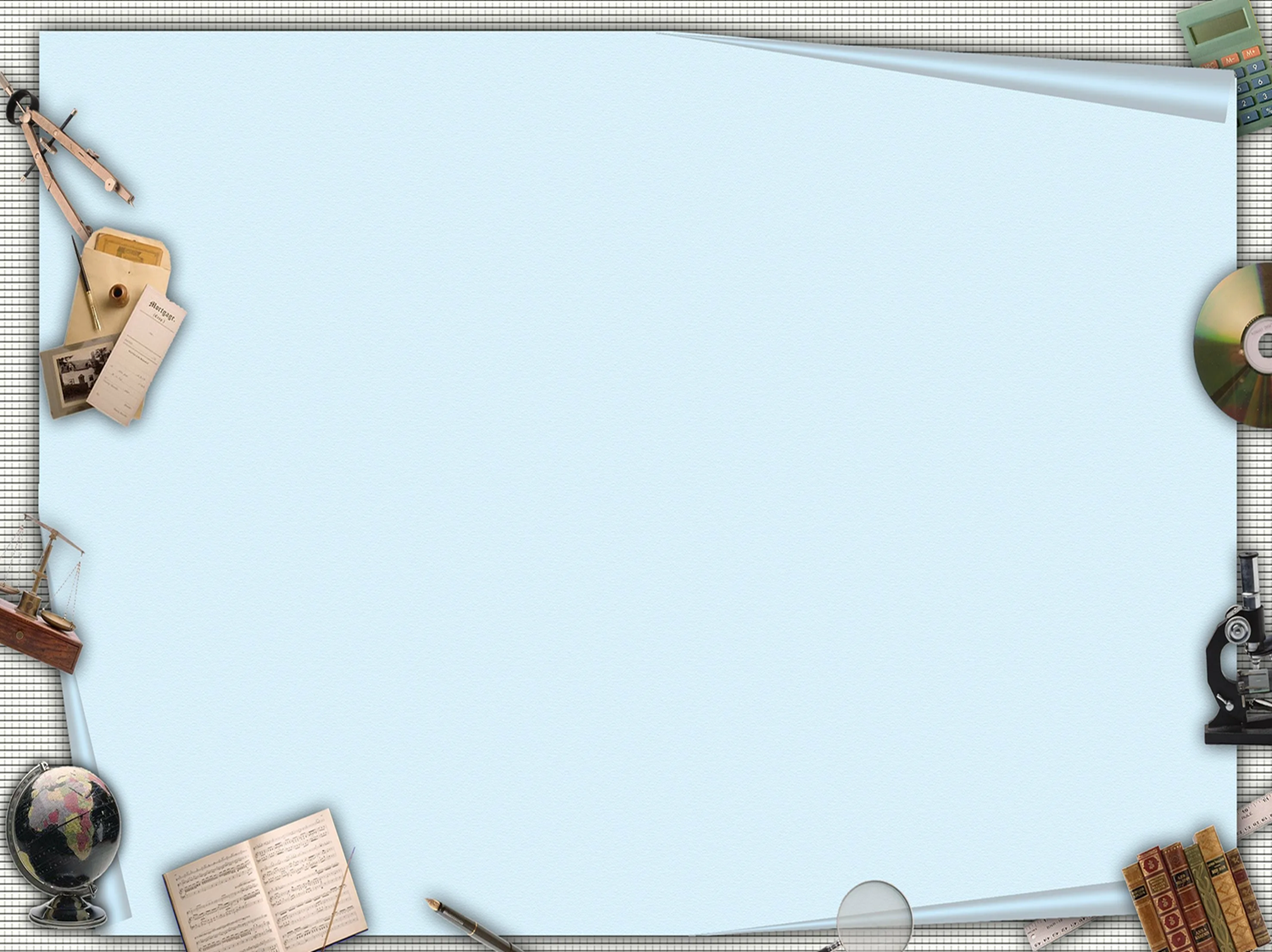 ФУНКЦИОНАЛЬНАЯ ГРАМОТНОСТЬ
«ДЛЯ ЖИЗНИ, А НЕ ДЛЯ ШКОЛЫ МЫ УЧИМСЯ»
Я. КОМЕНСКИЙ


ФУНКЦИОНАЛЬНАЯ ГРАМОТНОСТЬ  - это способность применять приобретённые знания, умения и навыки для решения жизненных задач в различных сферах.
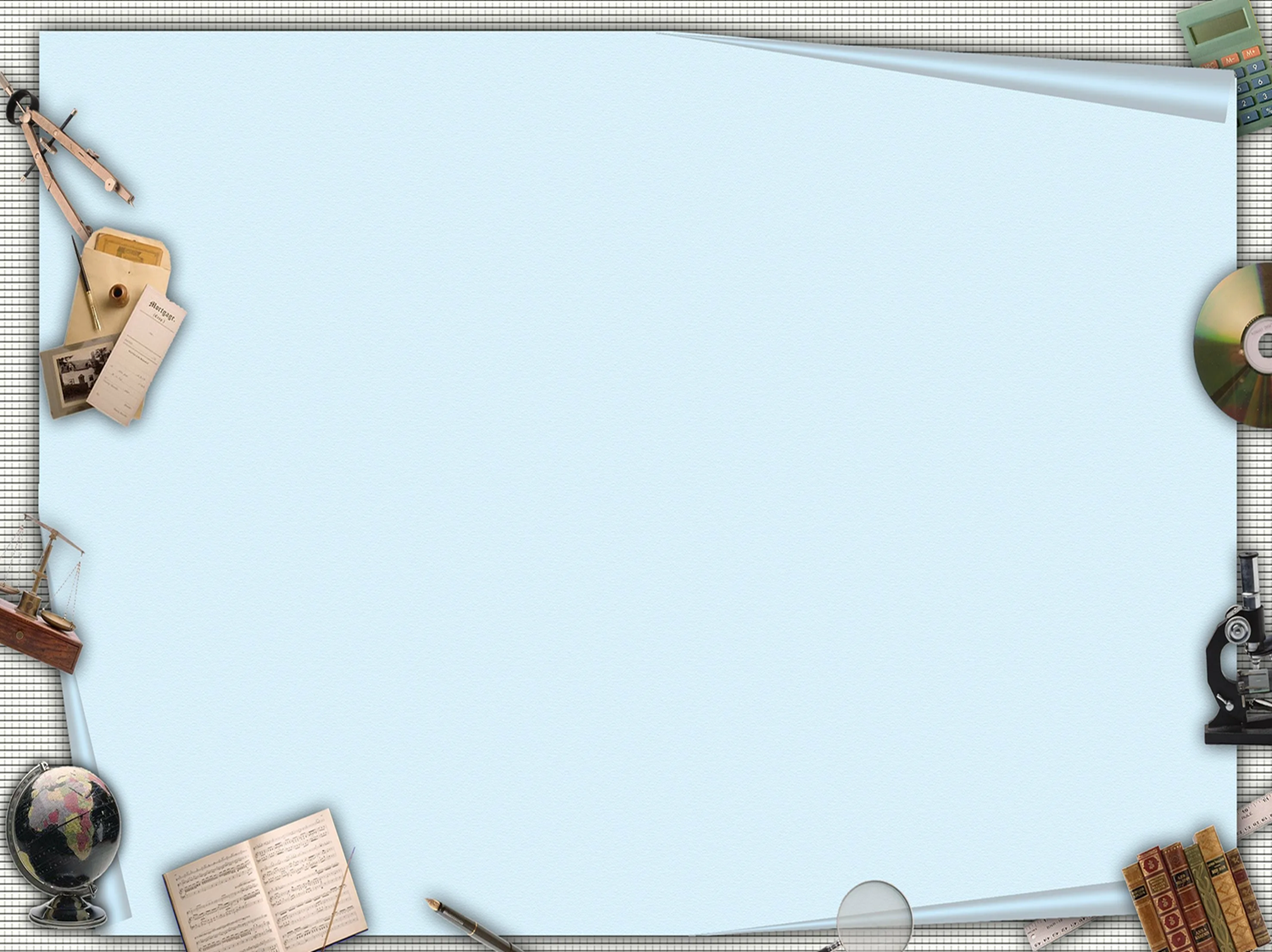 ЗАДАЧИ ФУНКЦИОНАЛЬНОЙ ГРАМОТНОСТИ
НАУЧИТЬ ДОБЫВАТЬ НОВЫЕ ЗНАНИЯ
НАУЧИТЬ ПРИМЕНЯТЬ ПОЛУЧЕННЫЕ  ЗНАНИЯ НА ПРАКТИКЕ
НАУЧИТЬ ОЦЕНИВАТЬ СВОЁ ЗНАНИЕ-НЕЗНАНИЕ
НАУЧИТЬ СТРЕМИТЬСЯ К САМОРАЗВИТИЮ
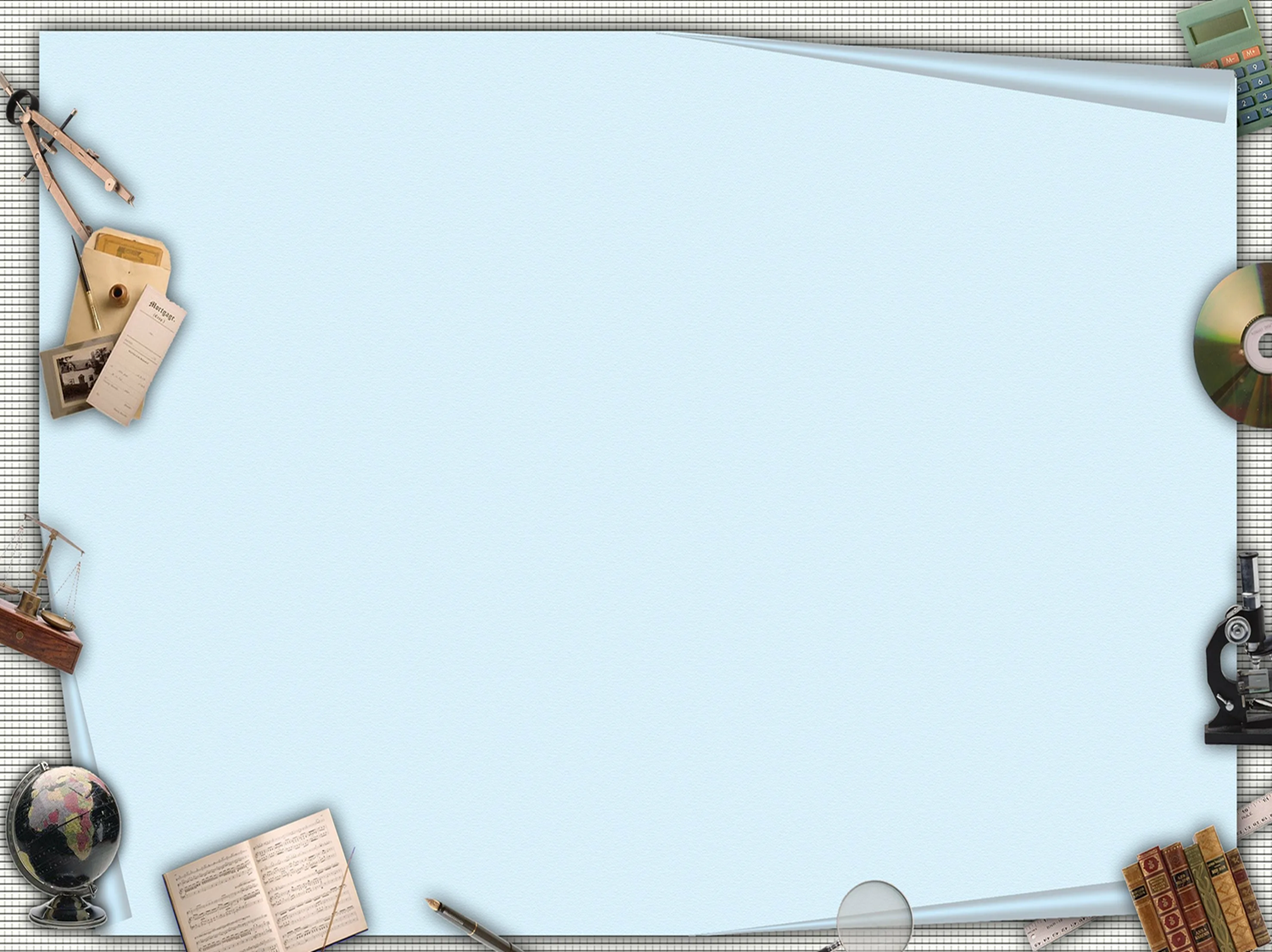 НАПРАВЛЕНИЯ ФУНКЦИОНАЛЬНОЙ ГРАМОТНОСТИ
ЧИТАТЕЛЬСКАЯ ГРАМОТНОСТЬ
МАТЕМАТИЧЕСКАЯ ГРАМОТНОСТЬ
ФИНАНСОВАЯ ГРАМОТНОСТЬ
ГЛОБАЛЬНЫЕ КОМПЕТЕНЦИИ
КРЕАТИВНОЕ МЫШЛЕНИЕ
ЕСТЕСТВЕННО-НАУЧНАЯ ГРАМОТНОСТЬ
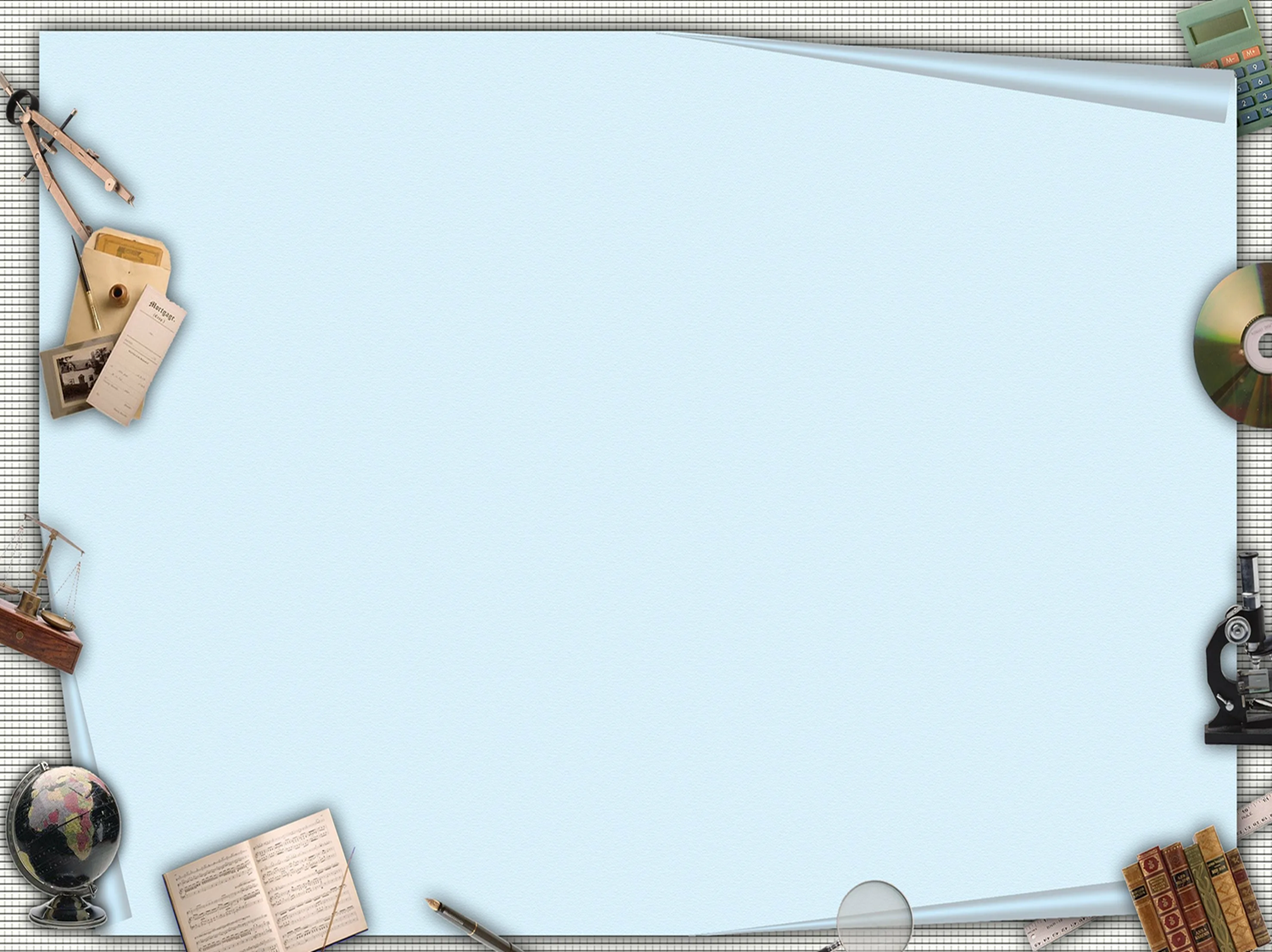 ОТВЕТСТВЕННЫЕ ПО НАПРАВЛЕНИЯМ ФУНКЦИОНАЛЬНОЙ ГРАМОТНОСТИ
Читательская грамотность – Гамзатова Н.Н.
Математическая грамотность – 
           Рагимханова З. М.
Финансовая грамотность –Рамазанова Е.Т.
Креативное мышление –Шихрагимова О. М.
Глобальные компетенции –Мусаева С. Р.
Естественно- научная грамотность – Цмиханова М. И.
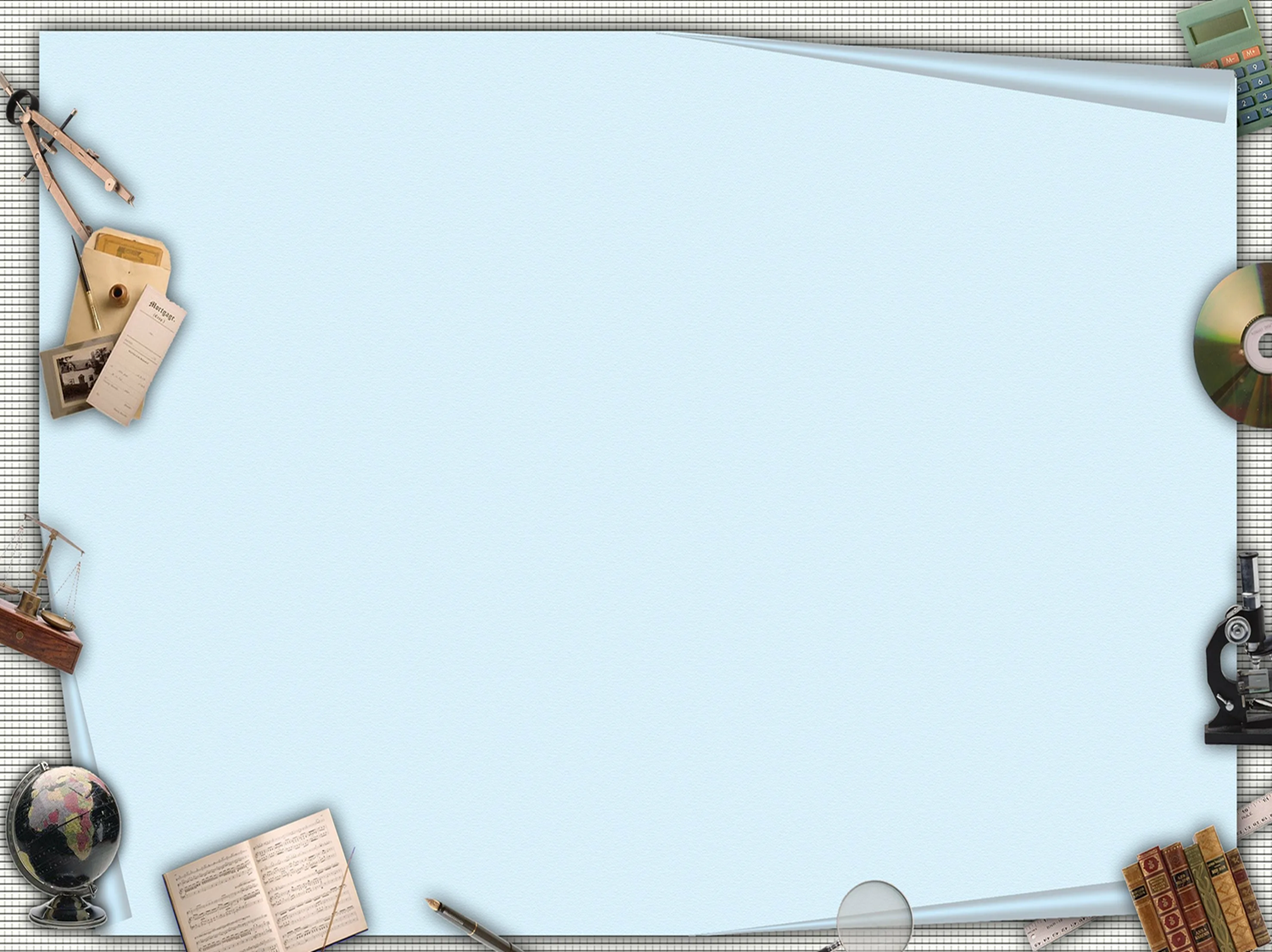 ВПР
Всероссийские проверочные работы — это комплексные контрольные работы, которые должны оценить, насколько знания школьников по предметам соответствуют требованиям Федеральных государственных образовательных стандартов (ФГОС).

https://sh-saidkentskaya-r82.gosweb.gosuslugi.ru/
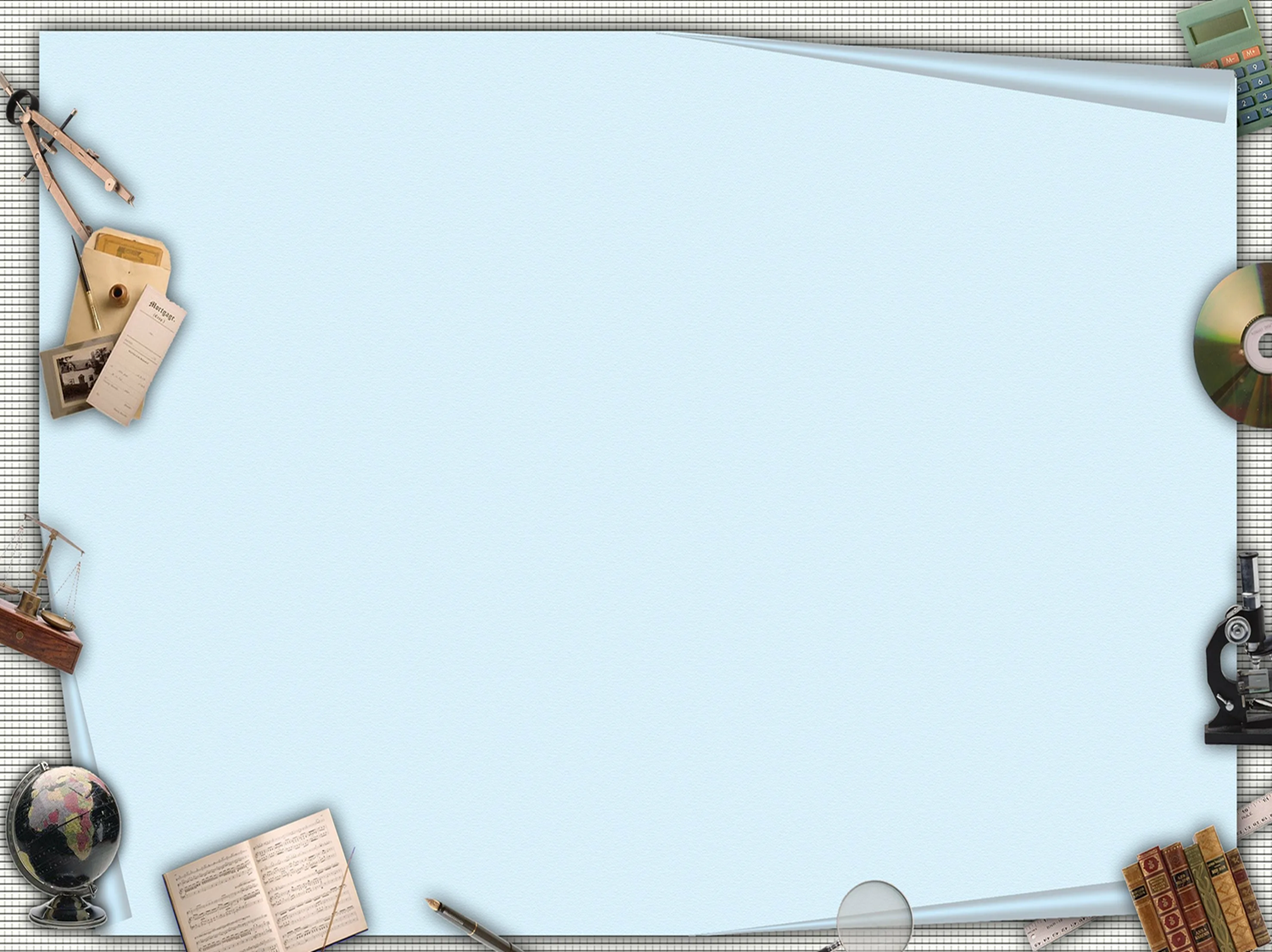 ПРИНЦИПЫ ПОДГОТОВКИ К ВПР
ТЕМАТИЧЕСКИЙ
ЛОГИЧЕСКИЙ
ТРЕНИРОВОЧНЫЙ
ИНДИВИДУАЛЬНЫЙ
ВРЕМЕННОЙ
КОНТРОЛИРУЮЩИЙ
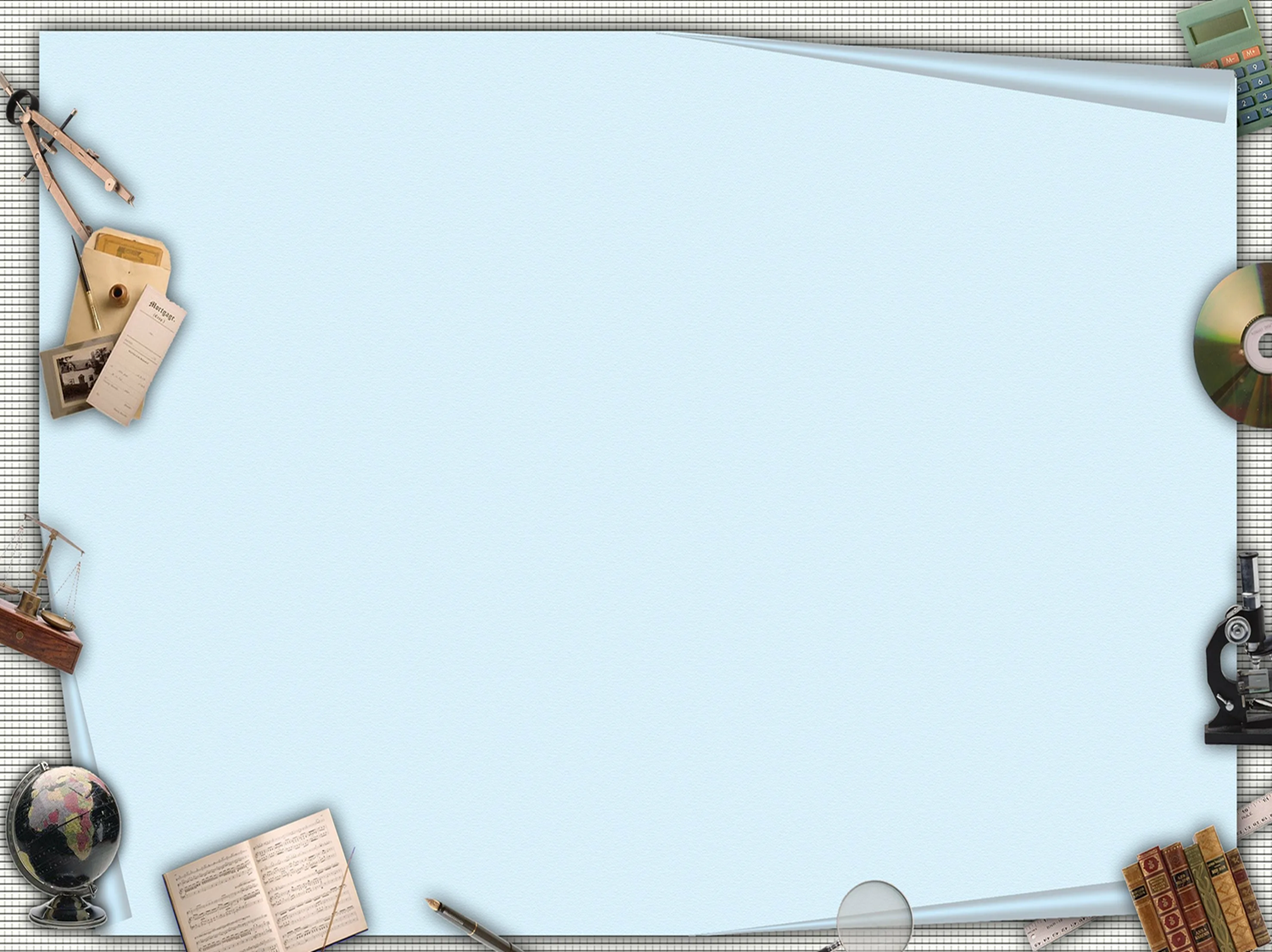 Подготовка к ГИА , 
работа со слабыми учащимися
Все направления плана подготовки к ОГЭ и ЕГЭ взаимосвязаны, работа по ним осуществляется в несколько этапов:

   1-й этап - организационный (август -      
    октябрь);  
2-й этап - информационный (ноябрь - январь);  
3-й этап - практический (октябрь - май); 
4-й этап - психологическая подготовка к ОГЭ и ЕГЭ (январь - май);  
5-й этап - аналитический (июнь - август)
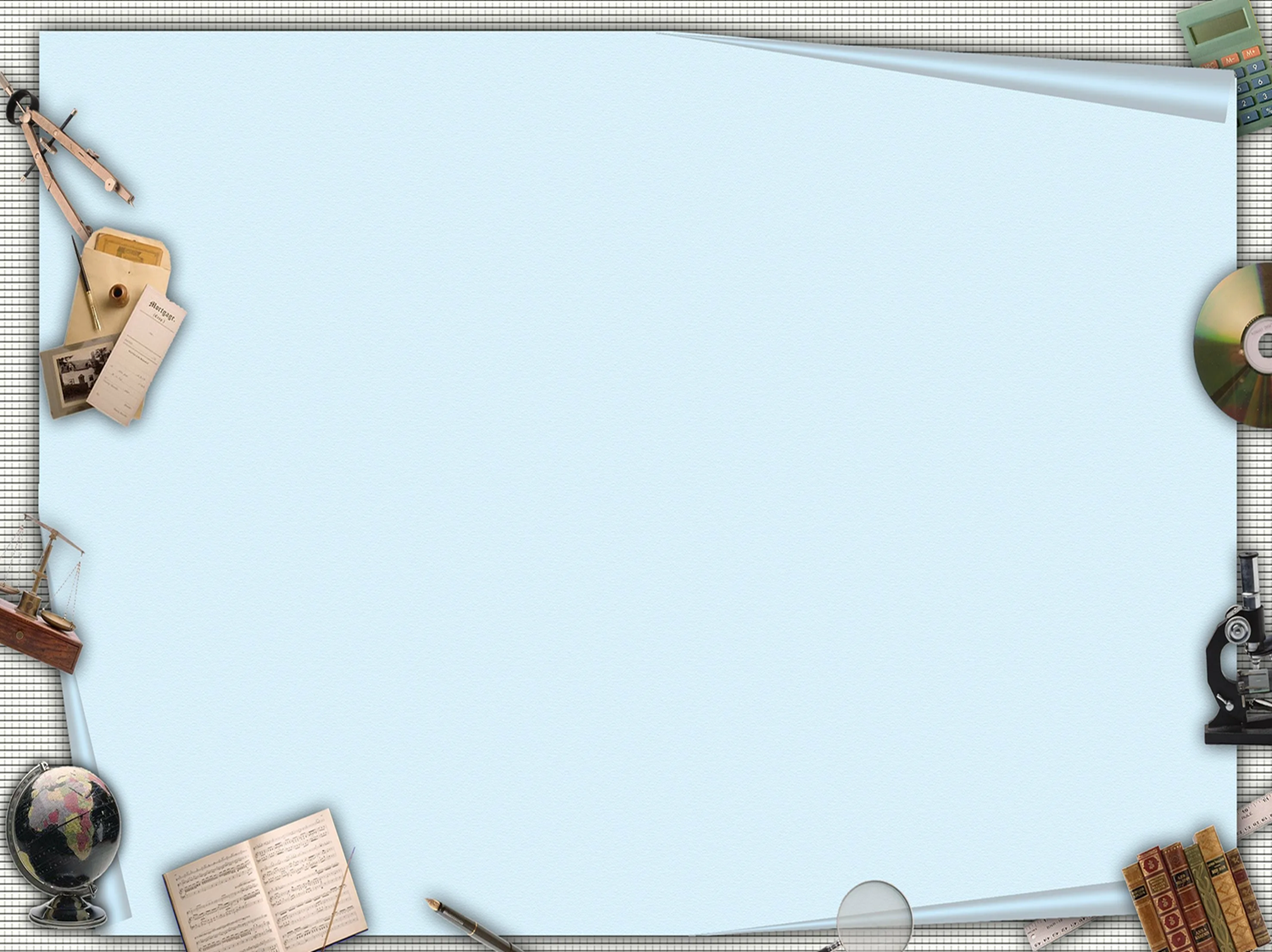 Подготовка к ГИА , 
работа со слабыми учащимися
Подготовка обучающихся к ОГЭ и ЕГЭ новые формы работы с дидактическим материалом: тренинги, репетиционные экзамены и др.  
Выполнению инструкций, использующихся в материалах «смысловое чтение», к четкому, разборчивому письму. 
 Учить обучающихся заполнять бланки ЕГЭ и ОГЭ. 
Проводить мониторинг успешности усвоения тем, проводить самостоятельные, контрольные и репетиционные работы по предмету в форме и по материалам ОГЭ и ЕГЭ размещенных на (ФИПИ). 
   Своевременно знакомить под роспись с результатами обучающихся и их родителей.
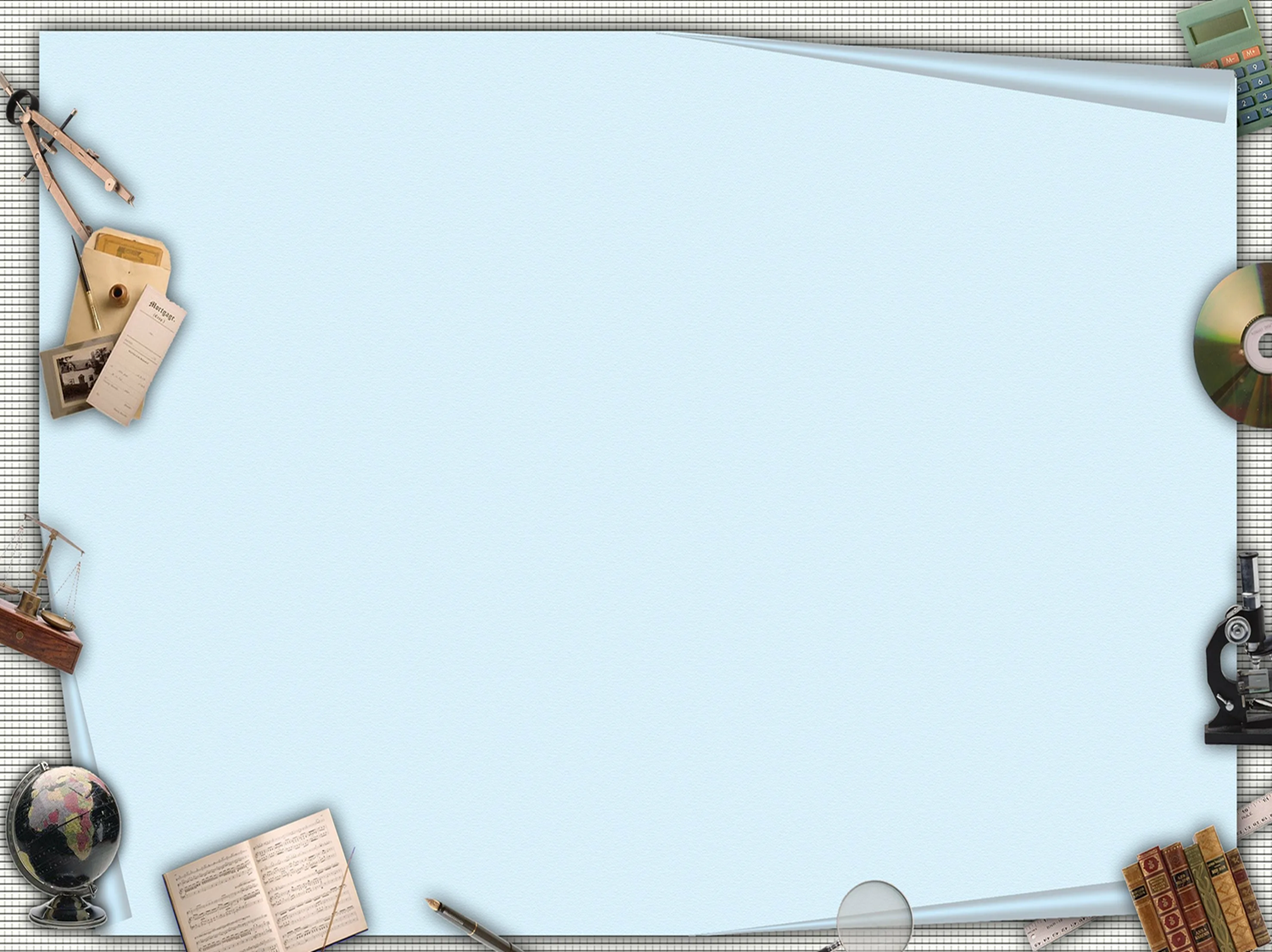 МЕТОДИЧЕСКОЕ СОПРОВОЖДЕНИЕ ОДАРЕННЫХ ДЕТЕЙ В ОБРАЗОВАТЕЛЬРНОМ ПРОСТРАНСТВЕ
Талант – это развитие природных склонностей.                                                                     О. Бальзак
ОДАРЕННОСТЬ – это системное, развивающееся в течение жизни качество психики, которое определяет возможность достижения человеком более высоких (необычных, незаурядных) результатов в одном или нескольких видах деятельности по сравнению с другими людьми .
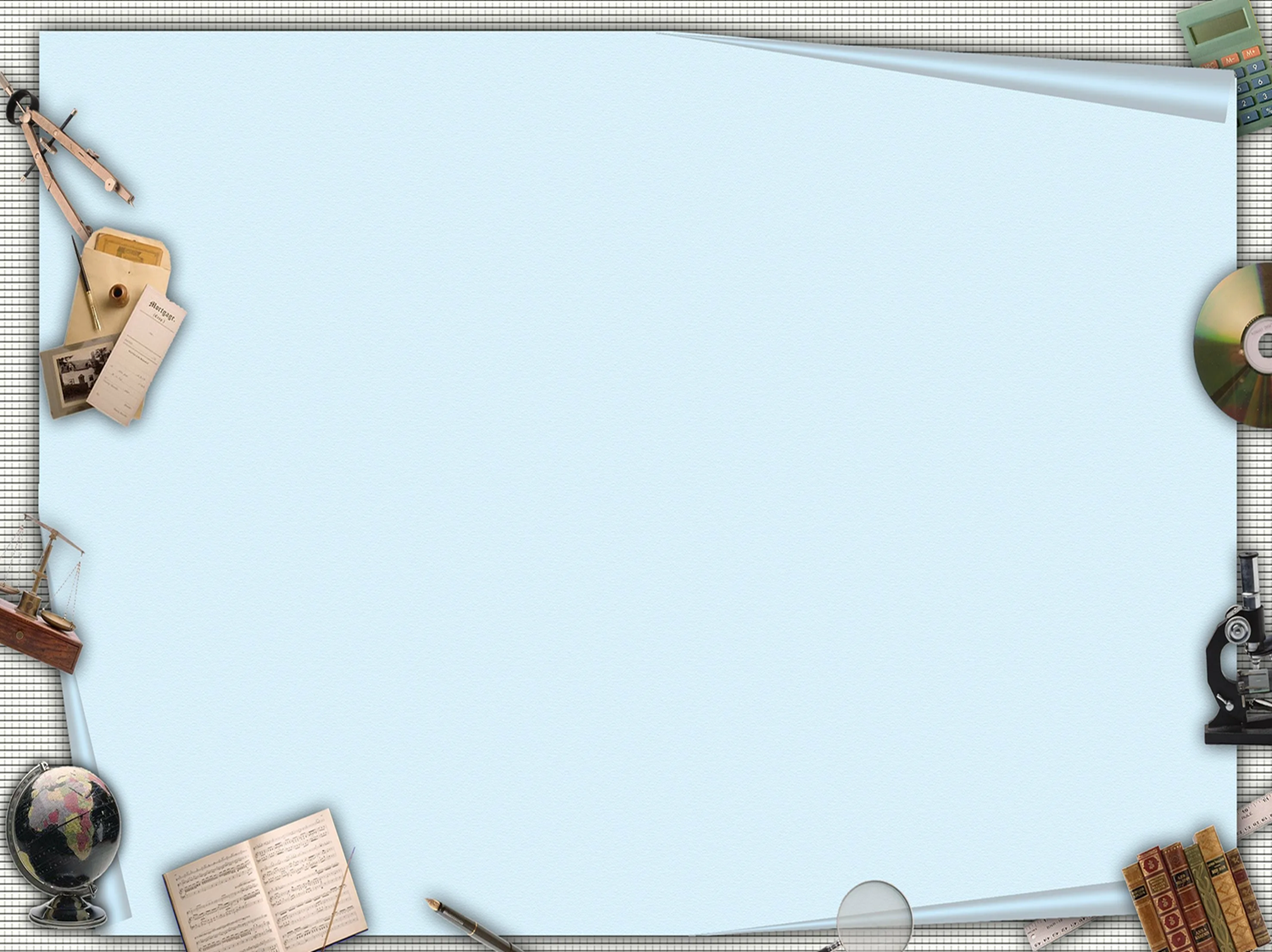 НАПРАВЛЕНИЯ МЕТОДИЧЕСКОГО СОПРОВОЖДЕНИЯ ОДАРЕННЫХ ДЕТЕЙ
Выделяются следующие виды одарённости:
Одарённость в практической деятельности;
 Одарённость в познавательной деятельности;
 Одарённость в художественно-эстетической деятельности;
 Одарённость в коммуникативной деятельности;
 Одарённость в духовно-ценностной деятельности.
Профориентационная работа.
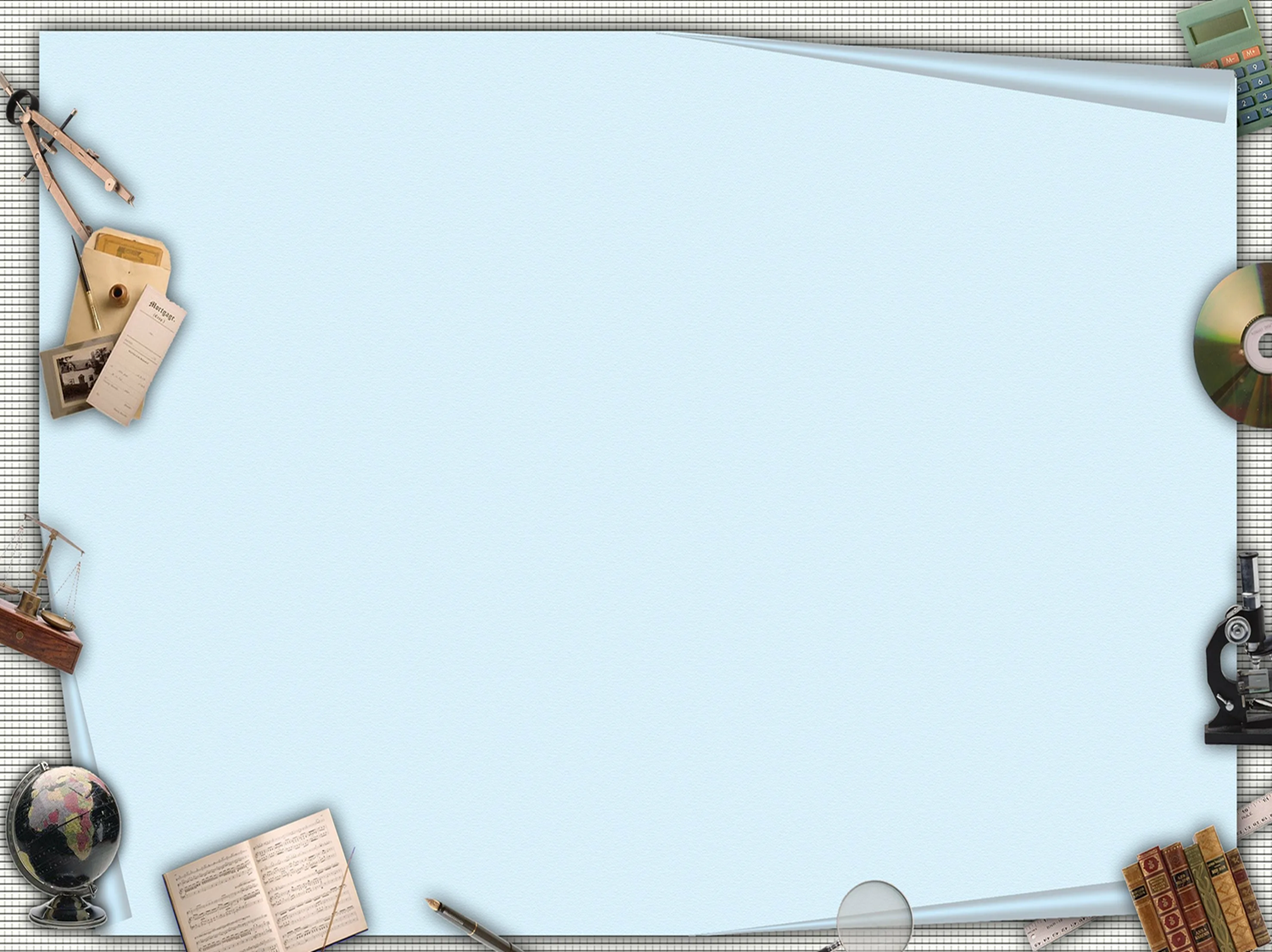 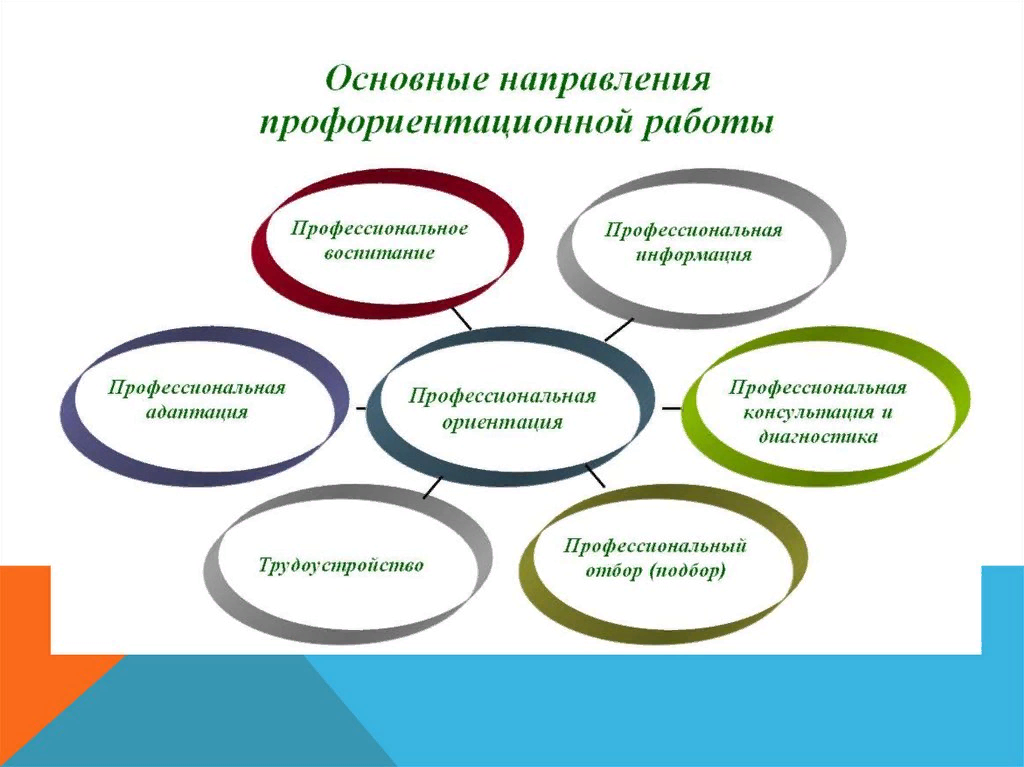 ПРОФОРИЕНТАЦИОННАЯ РАБОТА В ШКОЛЕ
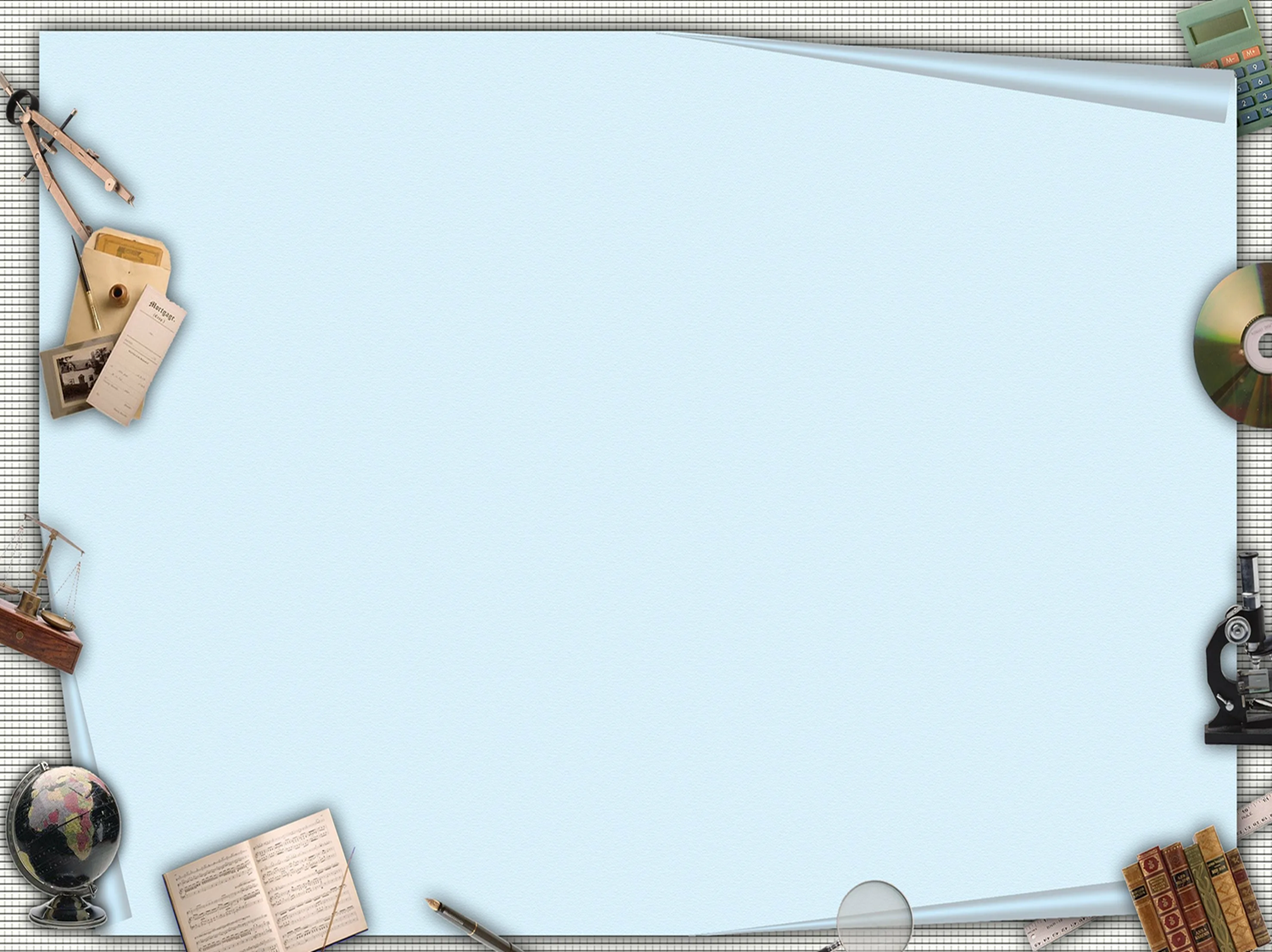 В ПРОЕКТЕ ЗАПЛАНИРОВАНО ТРИ УРОКА:
УРОК «МОЯ РОССИЯ – МОИ ГОРИЗОНТЫ»
ТЕМАТИЧЕСКИЙ ПРОФУРОК
ИТОГОВЫЙ УРОК (РЕФЛЕКСИЯ)
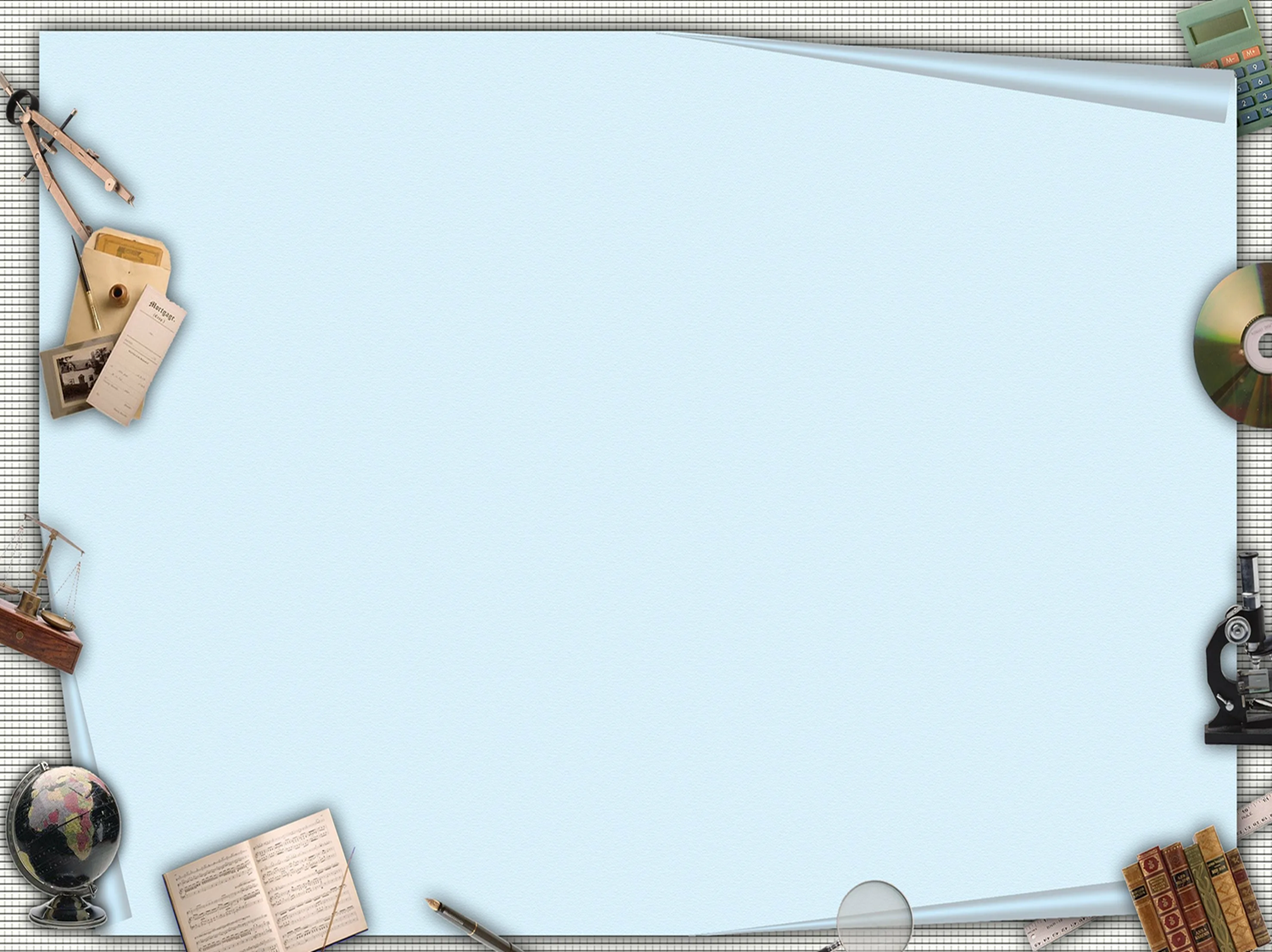 КЛЮЧЕВЫЕ НАПРАВЛЕНИЯ
ПРОФИЛЬНЫЕ КЛАССЫ
УРОЧНАЯ ДЕЯТЕЛЬНОСТЬ
ВНЕУРОЧНАЯ ДЕЯТЕЛЬНОСТЬ
ВОСПИТАТЕЛЬНАЯ РАБОТА
ДОПОЛНИТЕЛЬНОЕ ОБРАЗОВАНИЕ
ПРОФОБУЧЕНИЕ
ВЗАИМОДЕЙСТВИЕ С РОДИТЕЛЯМИ
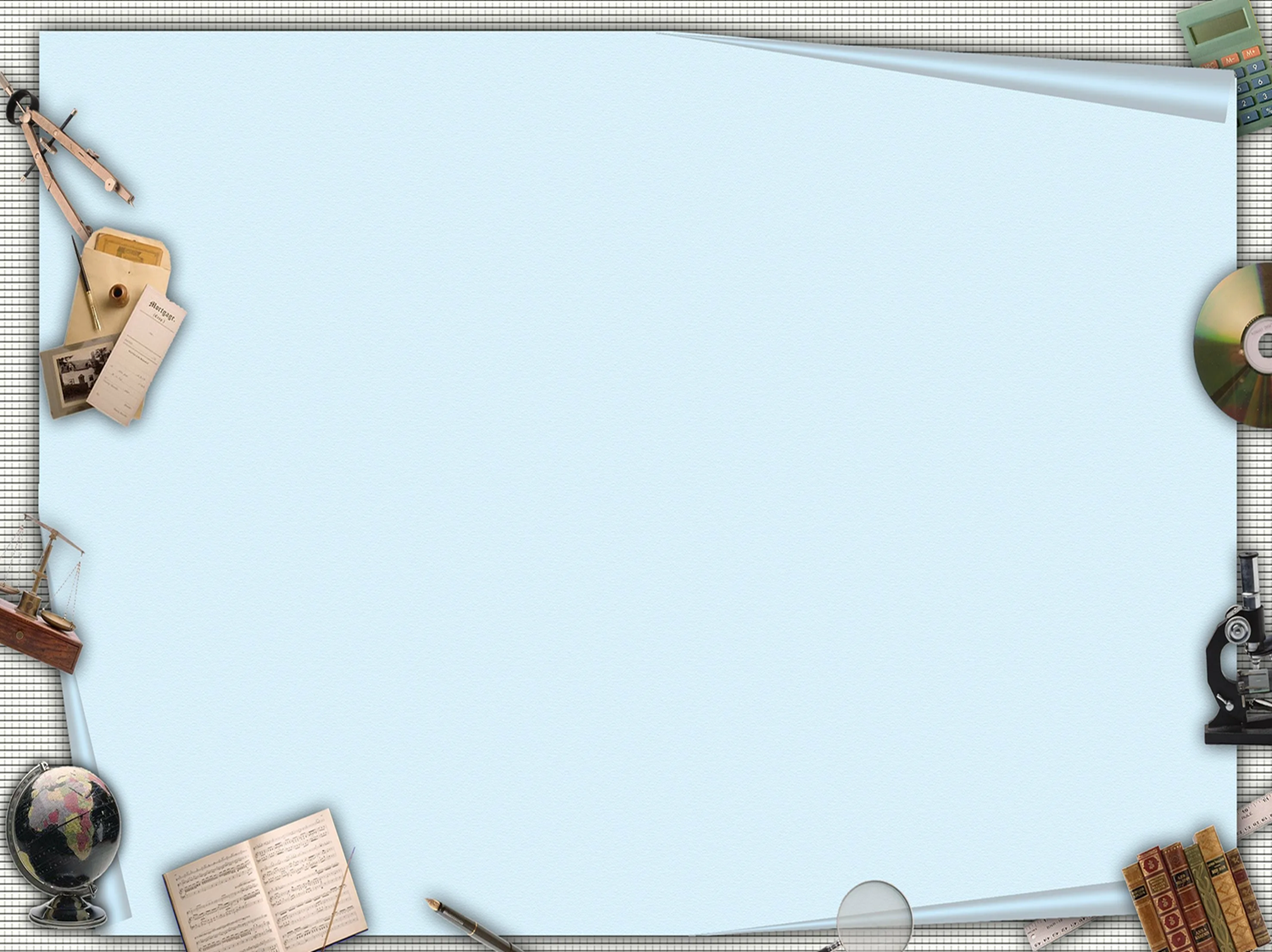 Методическое сопровождение воспитательной работы
ОСНОВНЫЕ НАПРАВЛЕНИЯ  МЕТОДИЧЕСКОЙ РАБОТЫ
ИНФОРМАЦИОННО-АНАЛИТИЧЕСКАЯ ДЕЯТЕЛЬНОСТЬ
МОТИВАЦИОННО-ЦЕЛЕВАЯ ДЕЯТЕЛЬНОСТЬ
ОРГАНИЗАЦИОННО-МЕТОДИЧЕСКАЯ ДЕЯТЕЛЬНОСТЬ
КОНСУЛЬТАТИВНАЯ ДЕЯТЕЛЬНОСТЬ
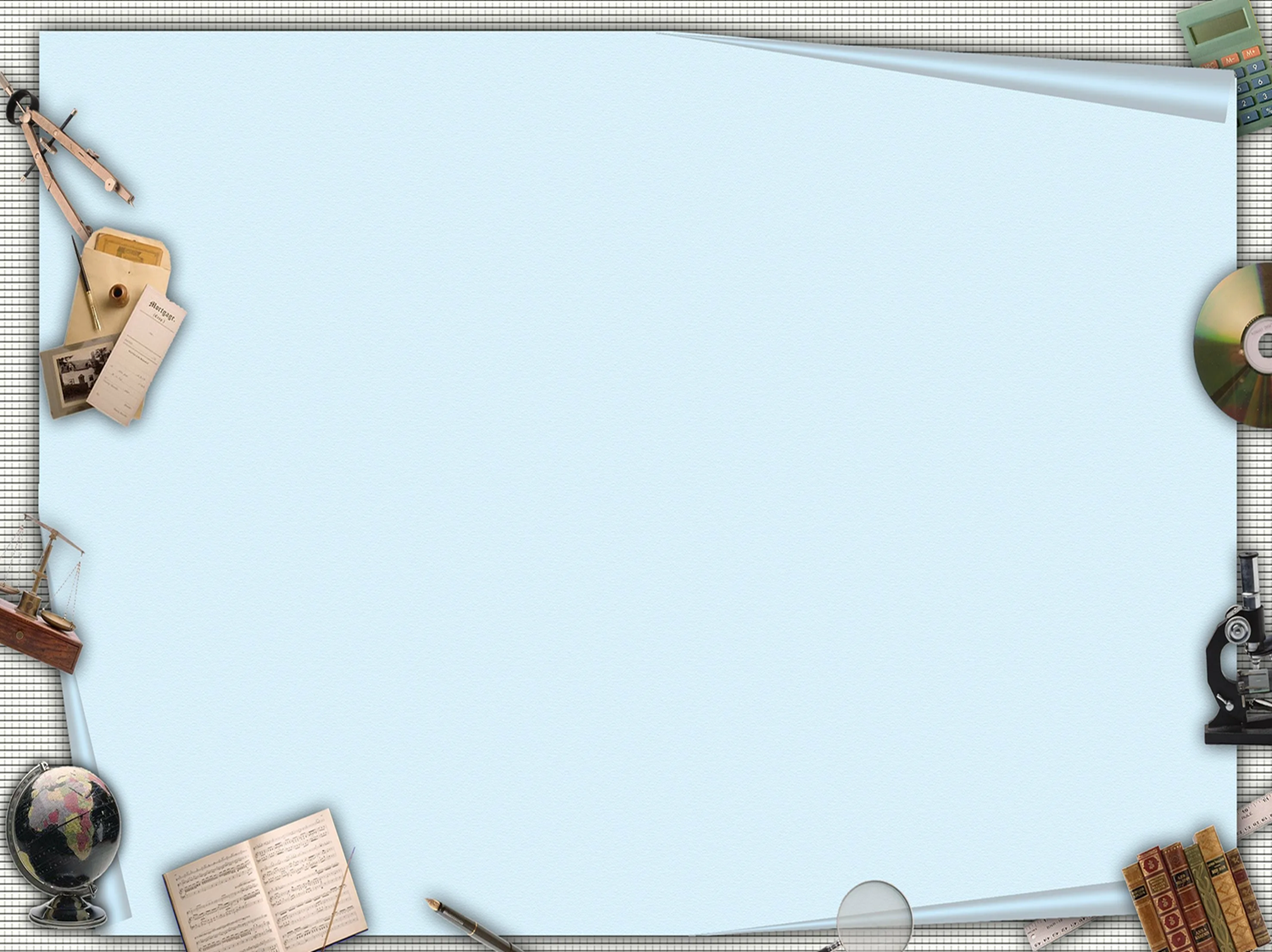 Доля учителей, занимающихся на РЭШ
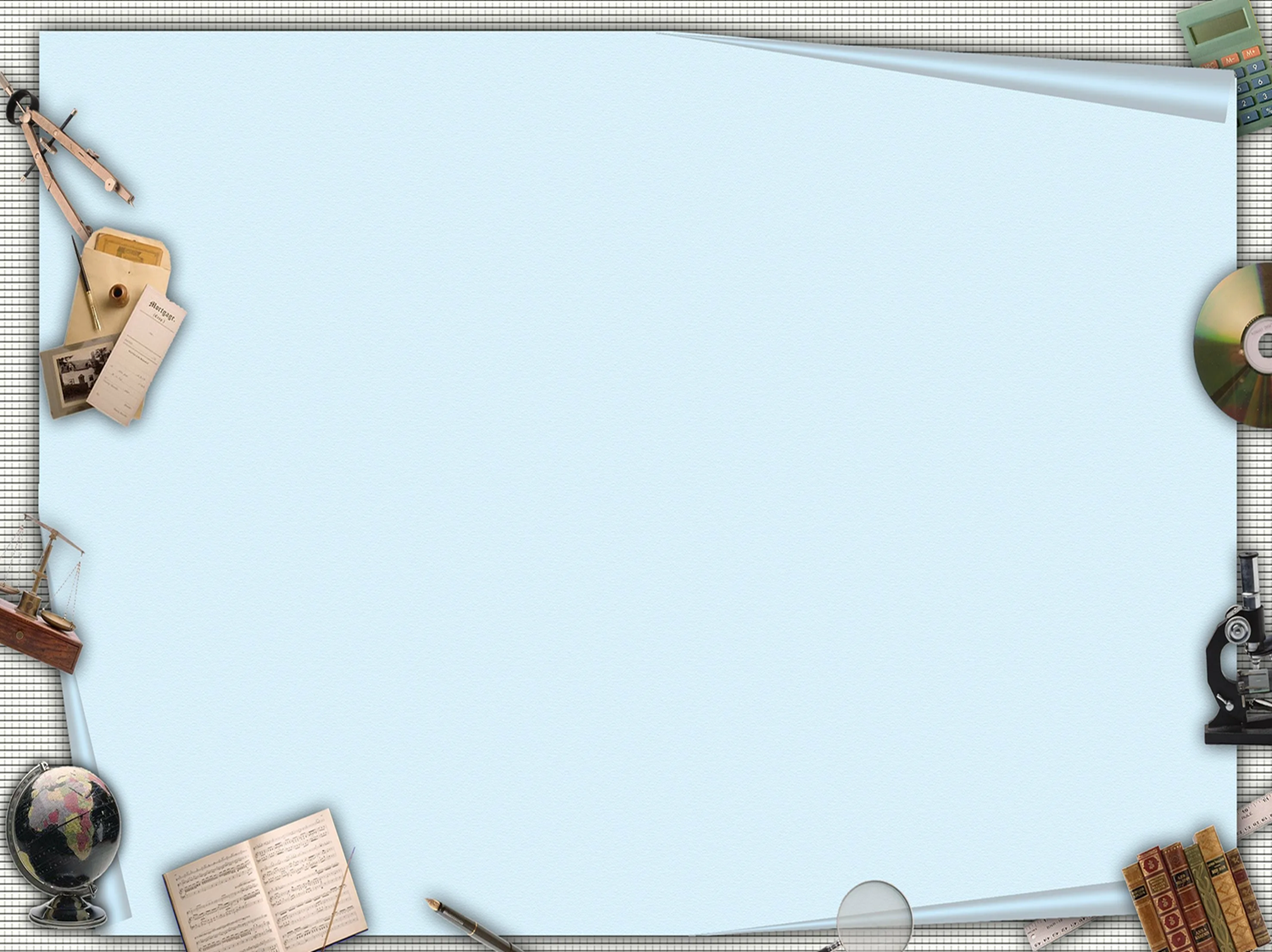 Доля учащихся, занимающихся на РЭШ
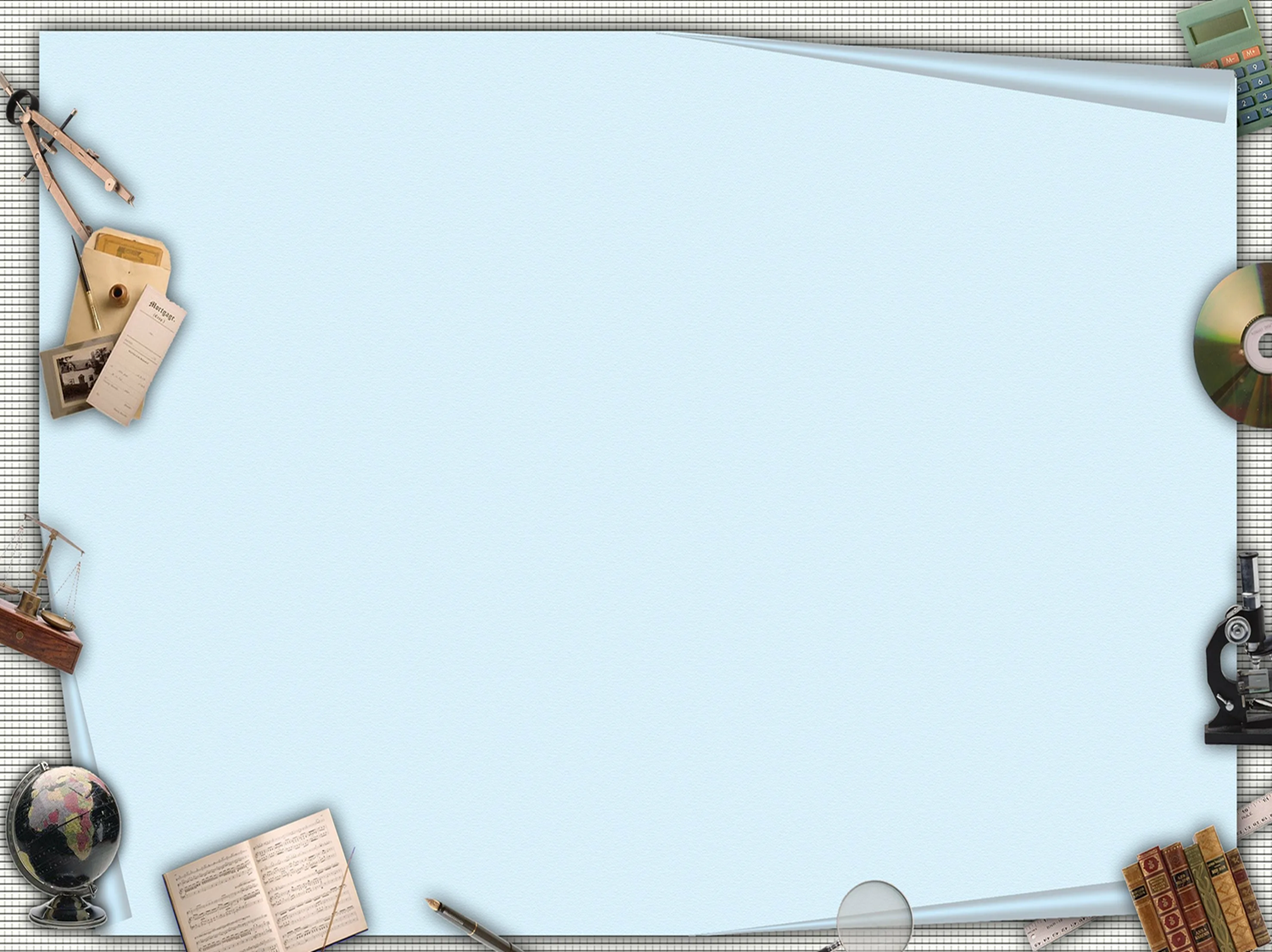 Работа педагогов на 
цифровых платформах
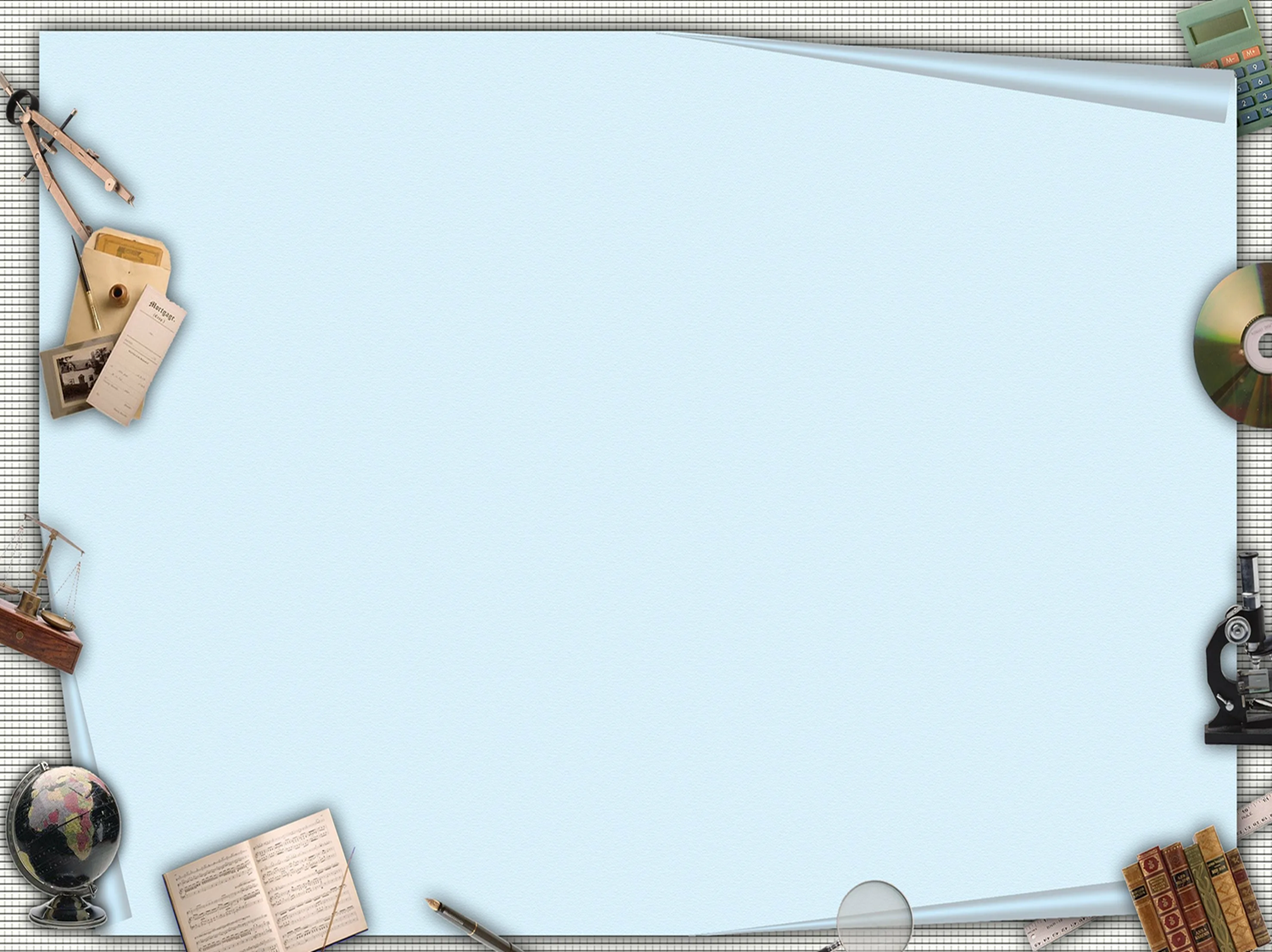 Доля учителей, прошедших КП 2022-2024
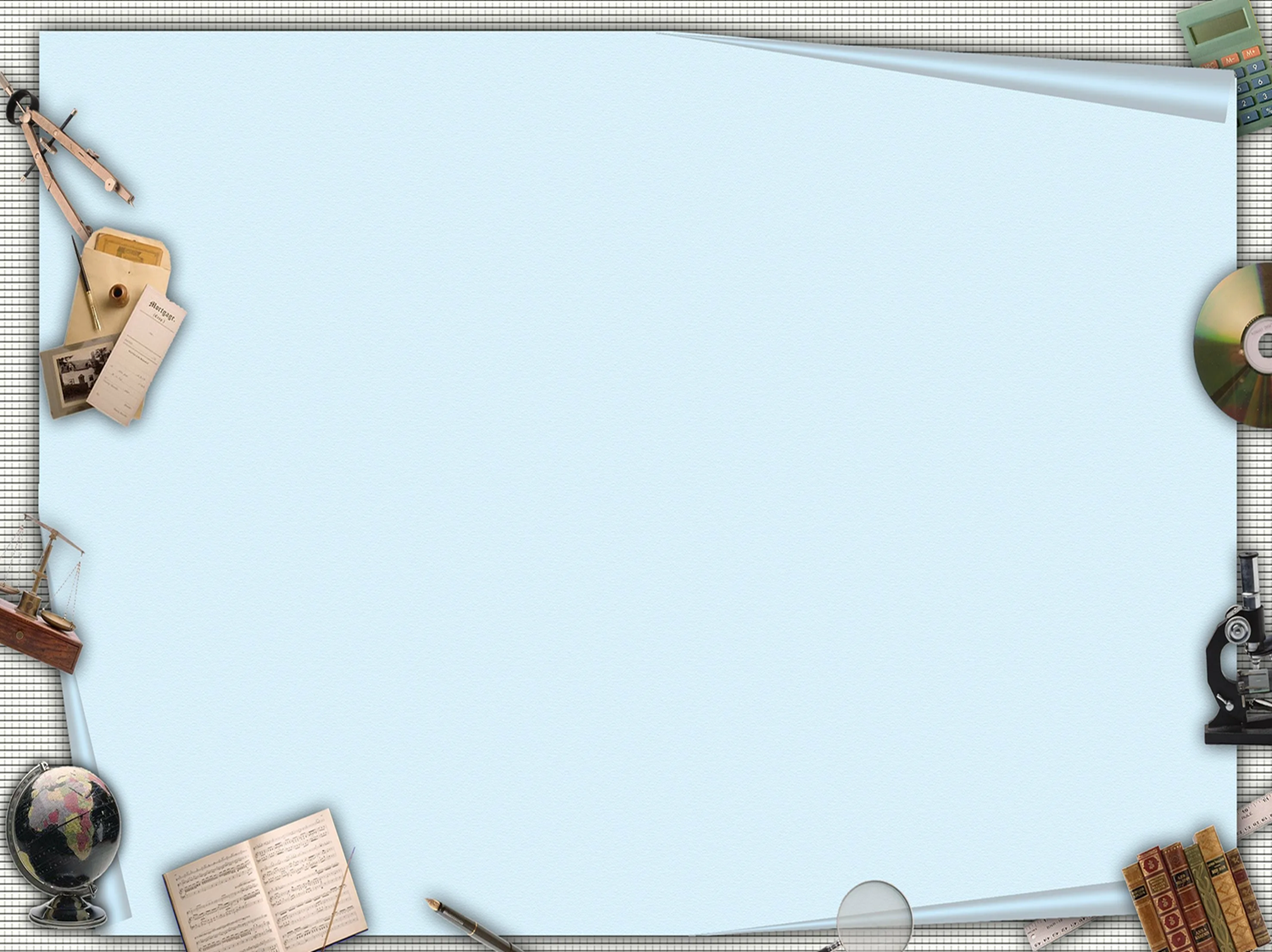 СПАСИБО
ЗА
ВНИМАНИЕ